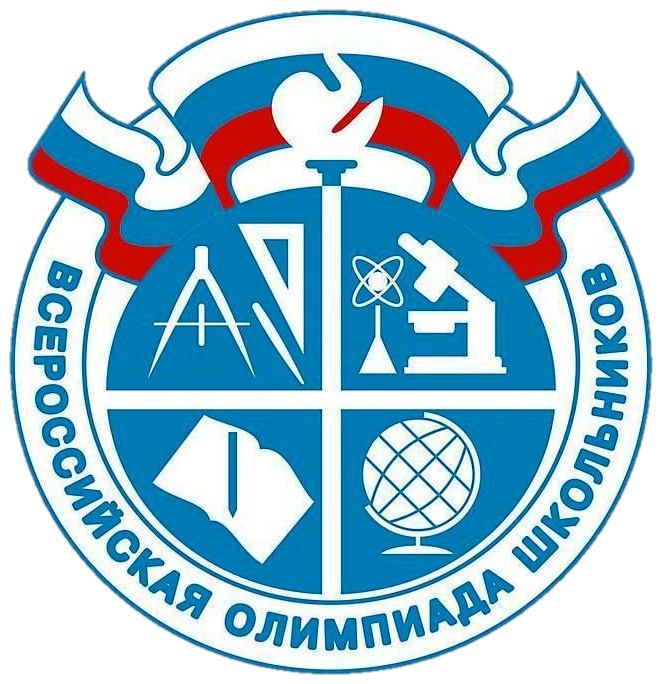 Всероссийская
олимпиада 
школьников
По итогам муниципального этапа всероссийской олимпиады школьников в 2019-2020 учебном году в школе 
12 победителей и 40 призёров 
в 16 предметных олимпиадах из 18, 
в которых 136 раз 
100 учащихся школы
приняли участие
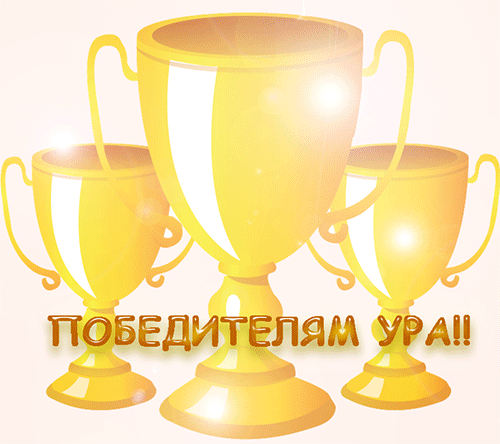 Благодарим педагогов, подготовивших победителей и призёров муниципального этапа предметных олимпиад!
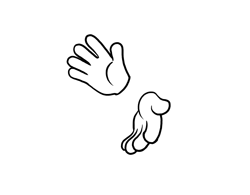 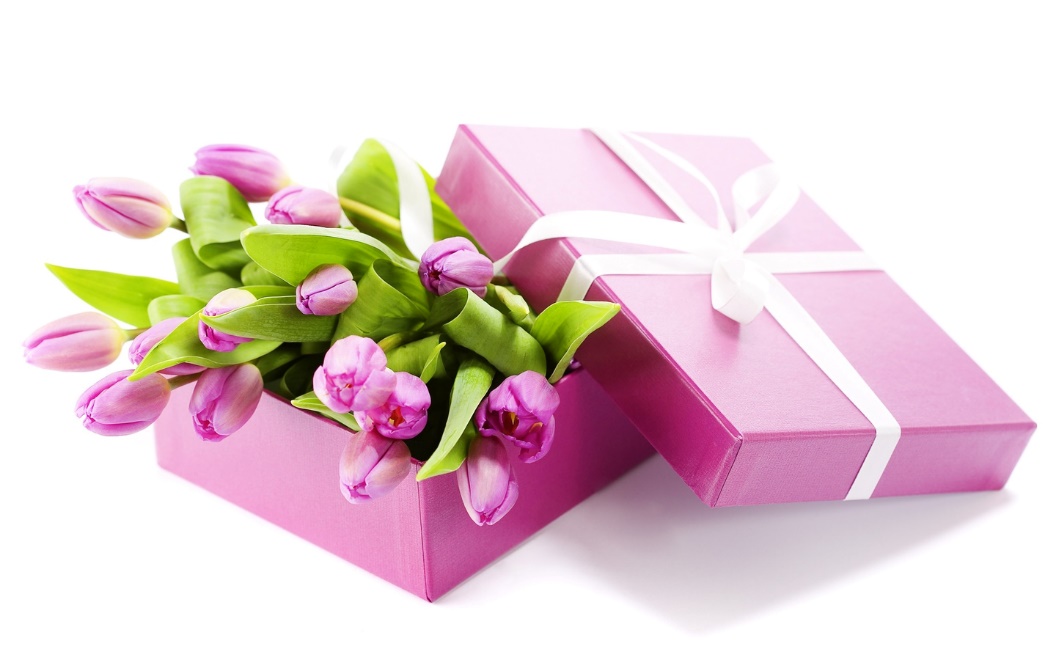 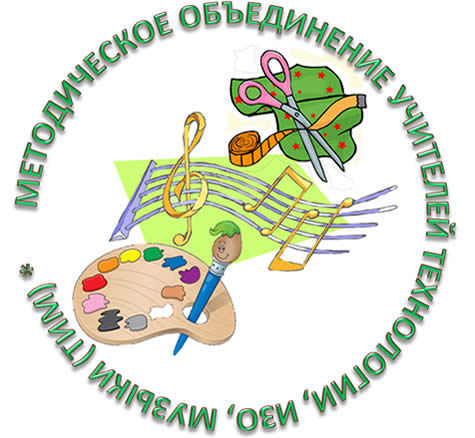 Методическое объединение учителей технологии, музыки, ИЗО:
      9 победителей и 6 призёров
Гаевская Галина Кузьминична
Минаев Риза Мустафаевич
Методическое объединение учителей биологии, химии, географии:
1 победитель и 9 призёров, 
1 победитель и 1 призёр конкурса-защиты МАН
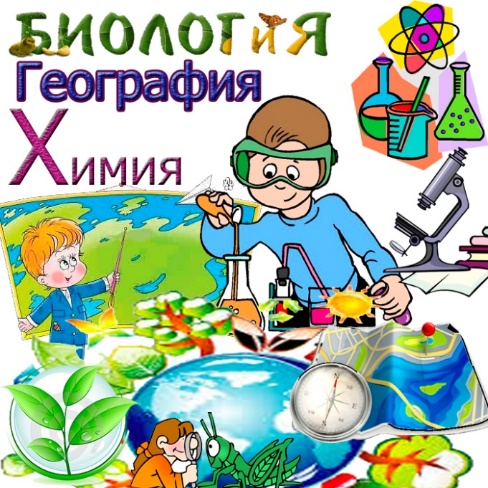 Маслова Наталья Анатольевна
Лисовая Любовь Николаевна
Евтошук Кристина Валерьевна
Пименовская Яна Валерьевна
Чан Светлана Викторовна
Кислая Татьяна Александровна
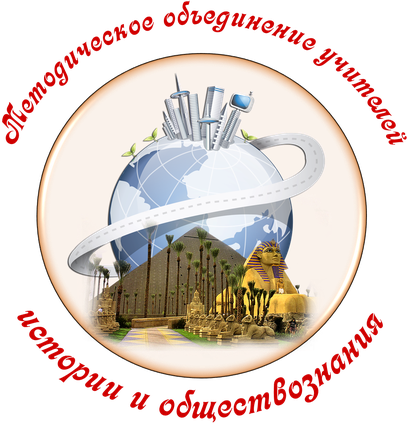 Методическое объединение учителей истории и обществознания:
1 победитель и 8 призёров
Долецкий Эдуард Владимирович
Киселёв Александр Петрович
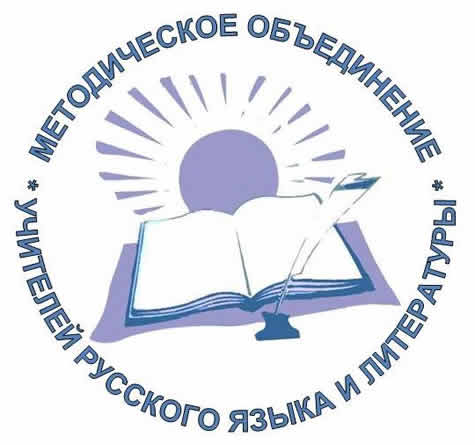 Методическое объединение учителей русского языка и литературы:
1 победитель и 3 призёра
Борзыкина Елена Борисовна 
Кравченко Валентина Петровна
Шалацкая Кристина Викторовна
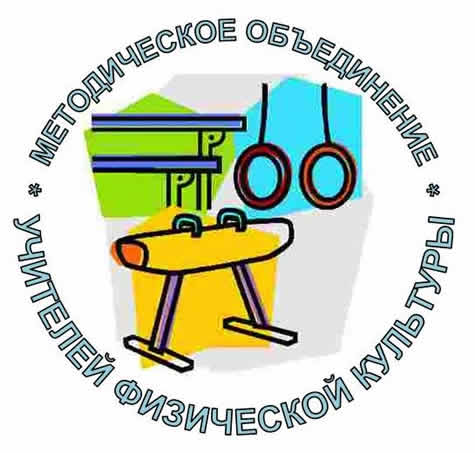 Методическое объединение учителей физической культуры и ОБЖ:
7 призёров
Мусатюк Юлия Викторовна 
Болдырева Лина Михайловна
Зубков Николай Алексеевич
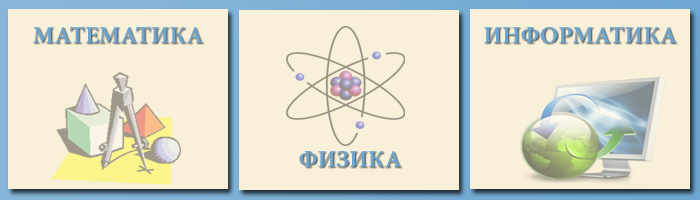 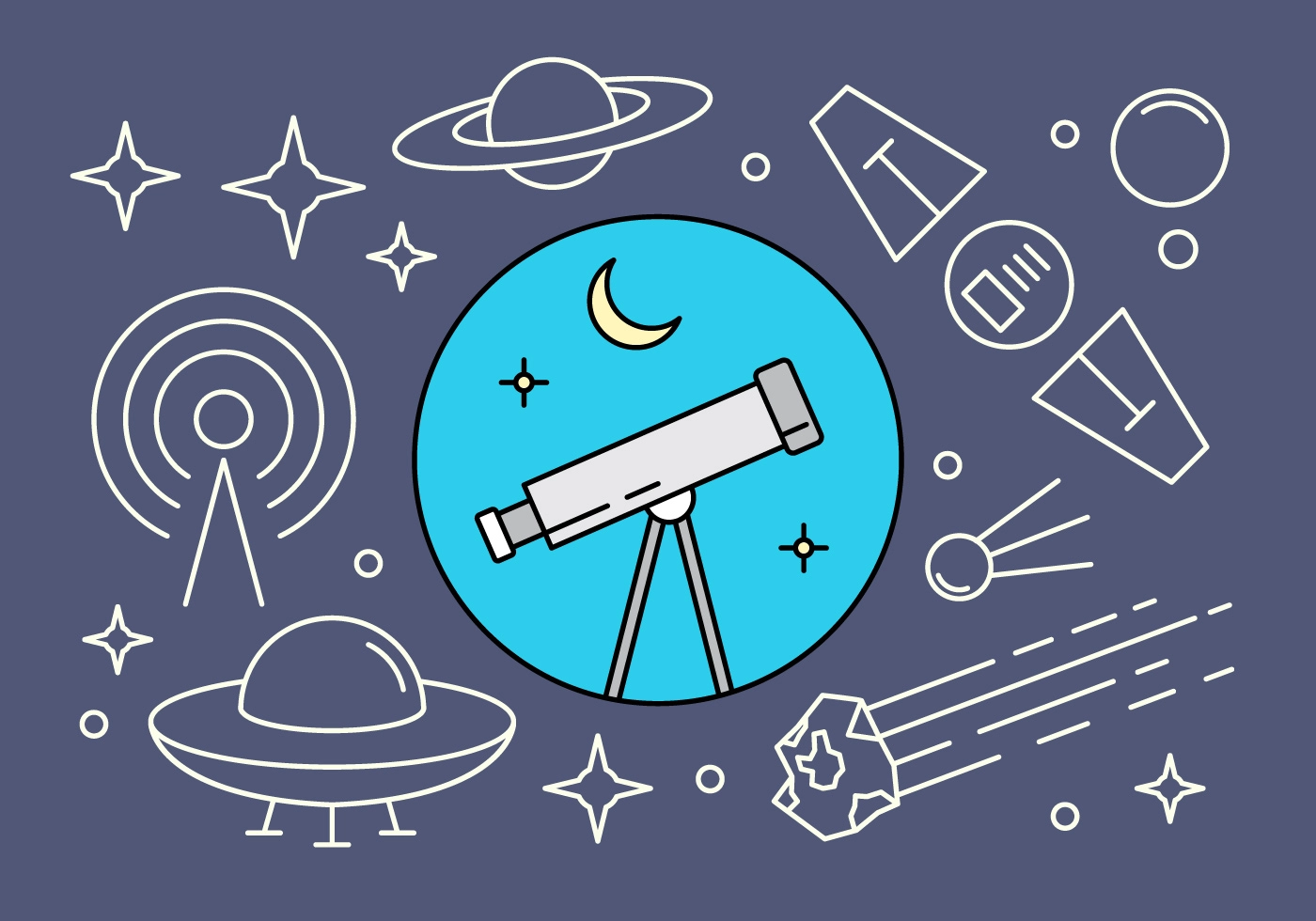 Методическое объединение учителей математики, физики, информатики, астрономии:
5  призёров
Хорошева Елена Ярославовна
Громенко Татьяна Петровна
Попова Ирина Сергеевна
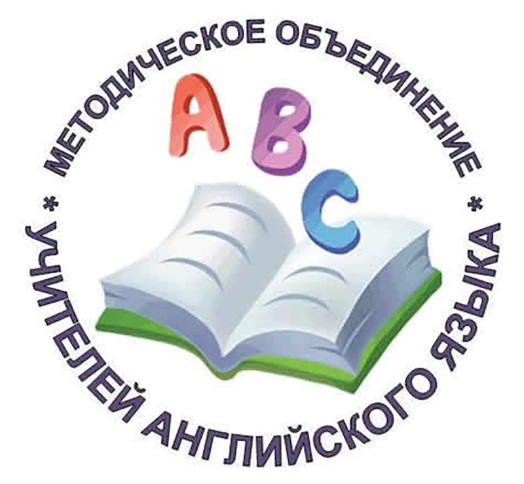 Методическое объединение 
учителей английского языка:
2 призёра
Песенко Оксана Николаевна
Журавлёва Екатерина Александровна
Поздравляем победителей и призёров в нескольких предметных олимпиадах!
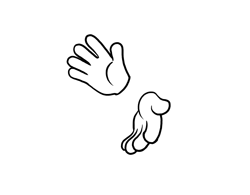 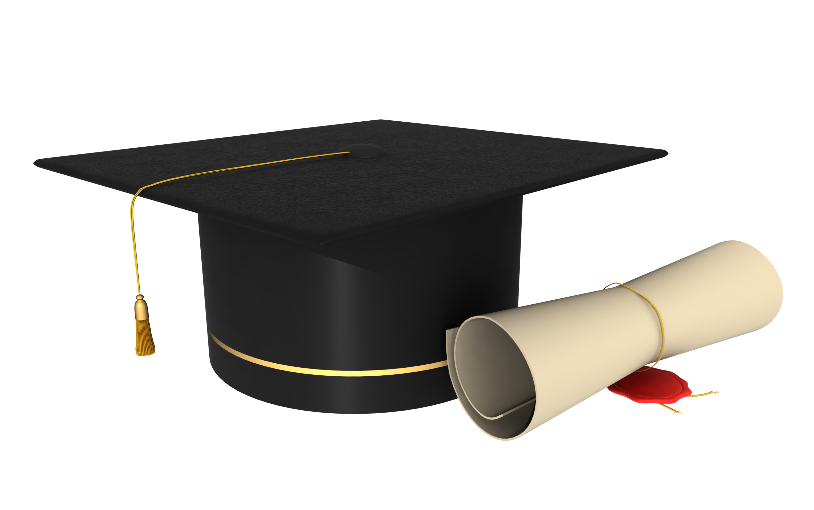 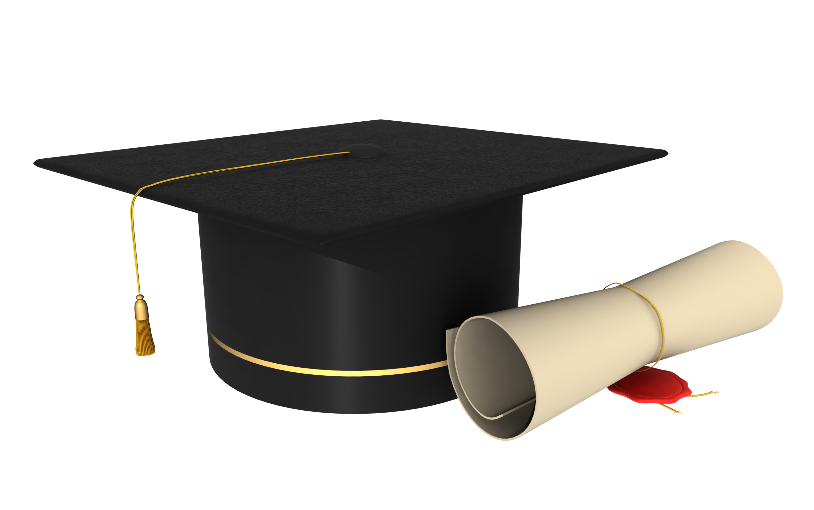 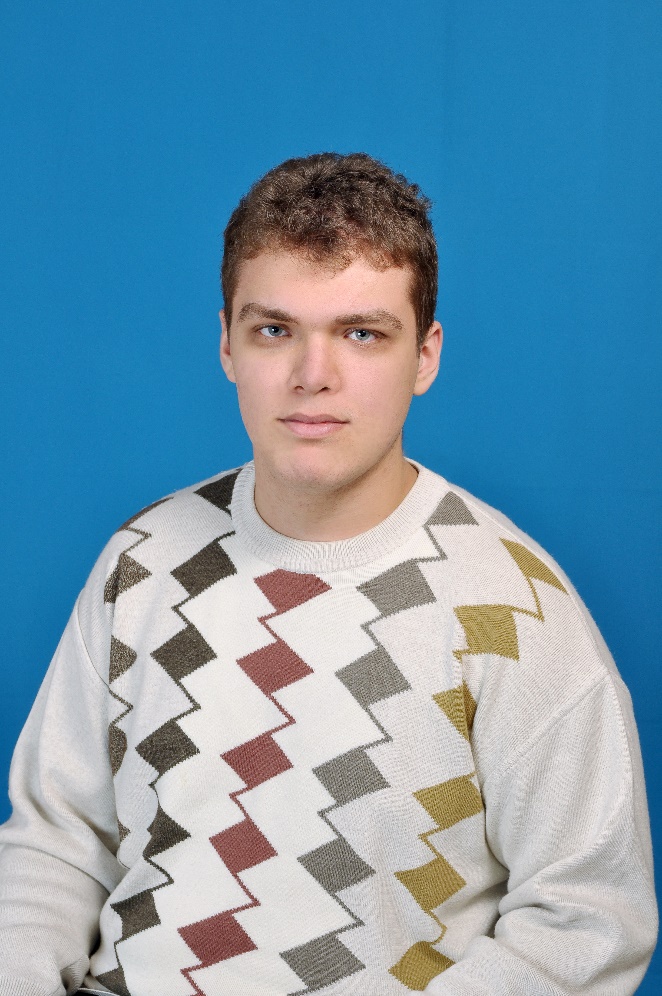 Победитель муниципального этапа всероссийской олимпиады школьников по: 
по обществознанию, 
 технологии.
Призёр муниципального этапа всероссийской олимпиады школьников по: 
- русскому языку,
- праву,                
- экологии,          
- химии.
Нагорный Павел  
11-А класс
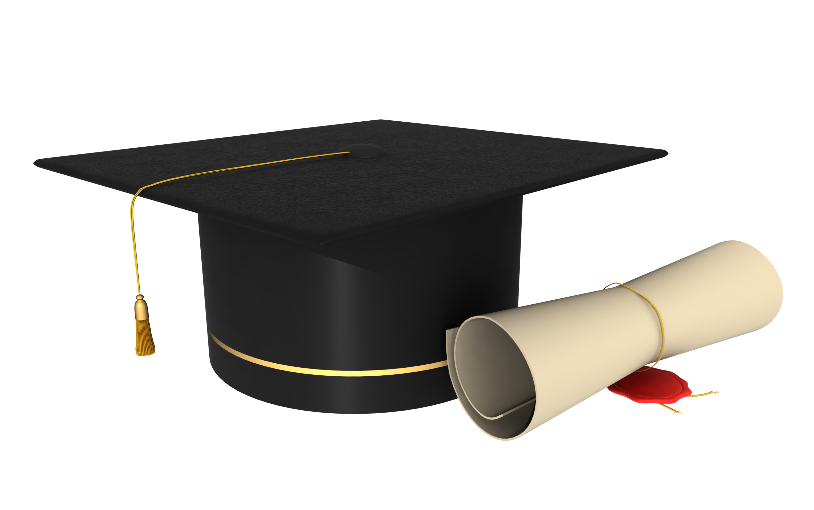 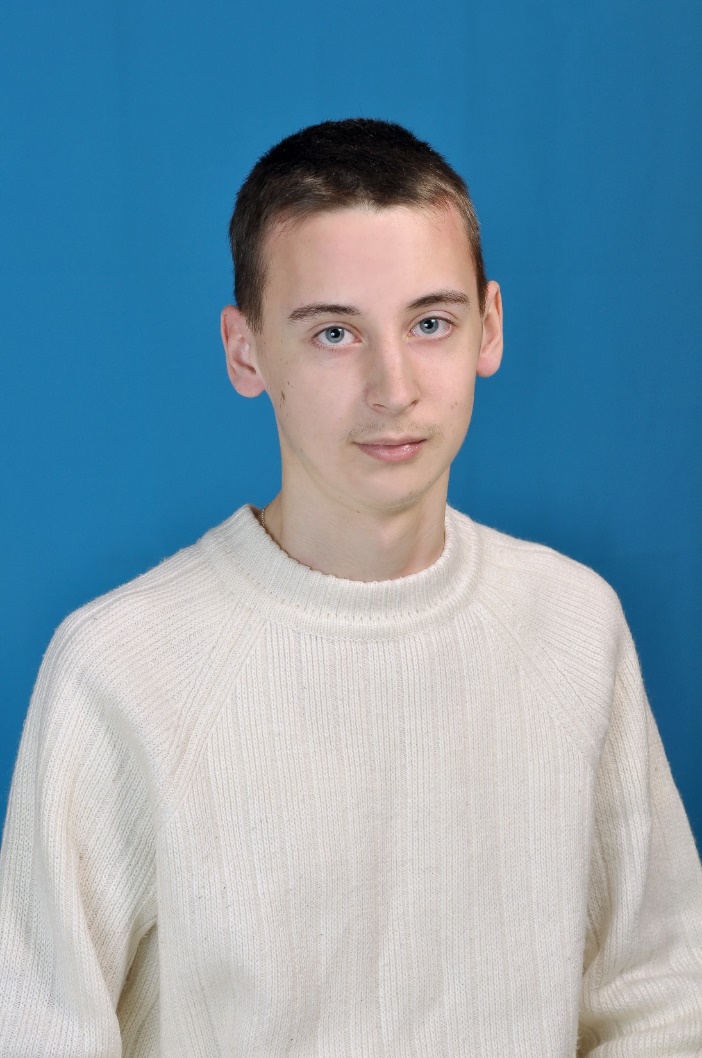 Победитель муниципального этапа всероссийской олимпиады школьников по: 
русскому языку, 
технологии.
Призёр муниципального этапа всероссийской олимпиады школьников по:
астрономии,
географии.
Гордиенко Илья
11-В класс
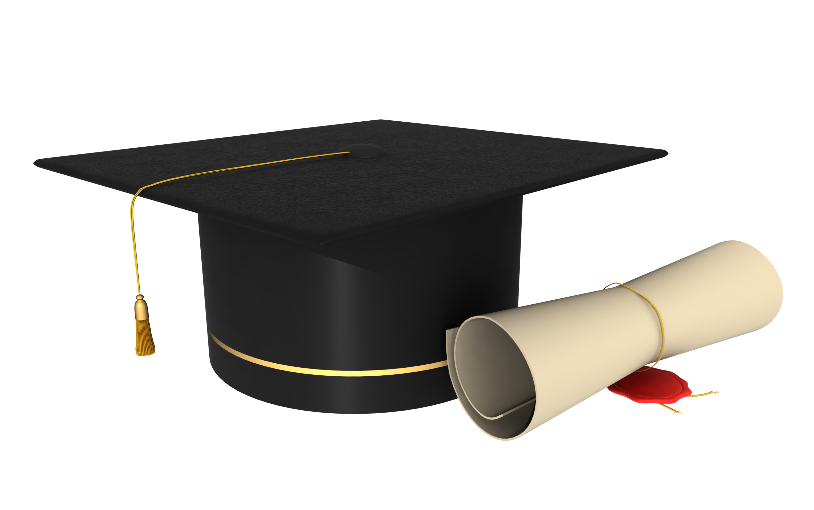 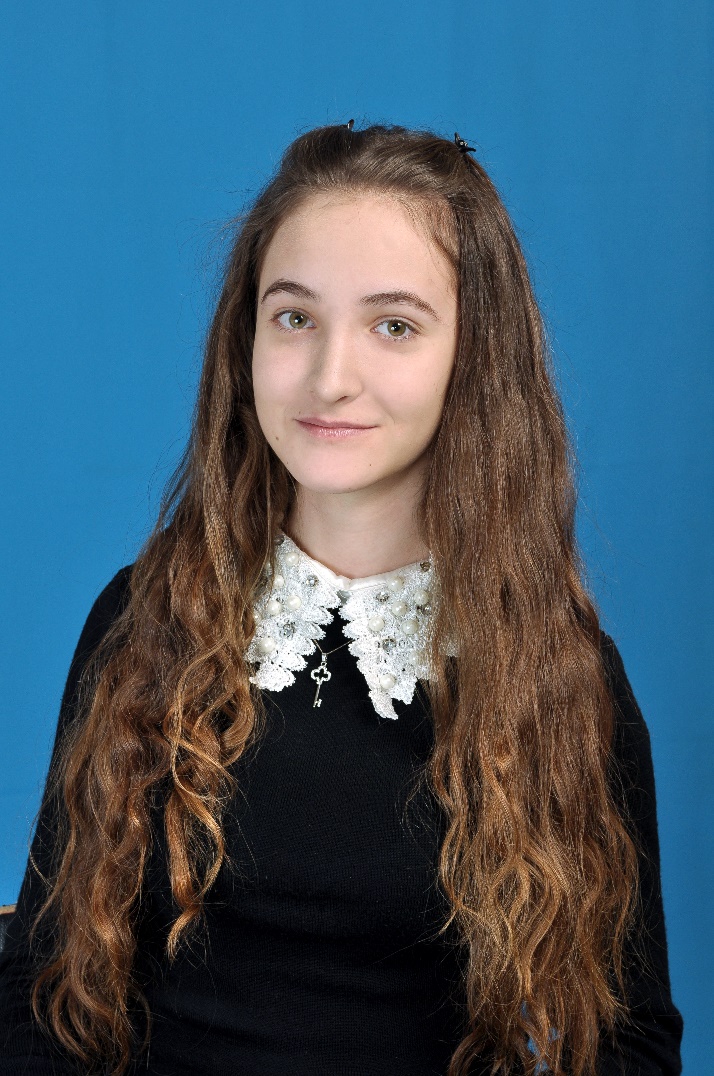 Призёр муниципального этапа всероссийской олимпиады школьников по:  
биологии,
химии.
Заугольникова Дарья
 11-А класс
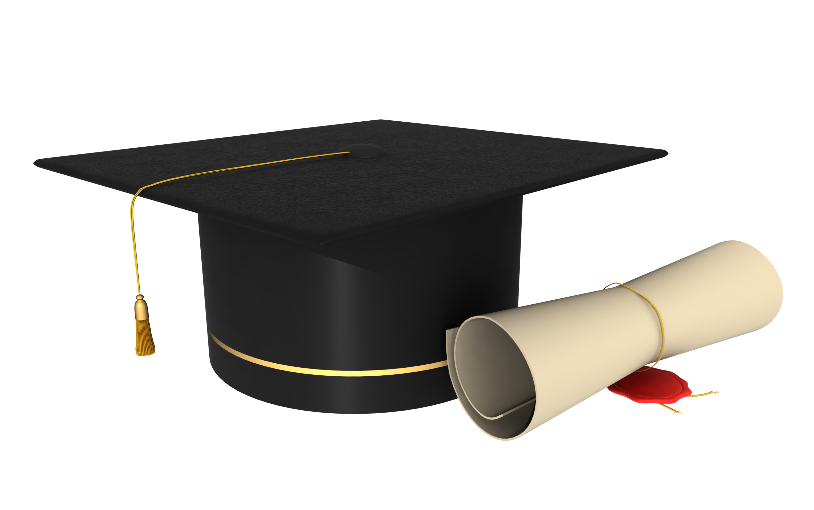 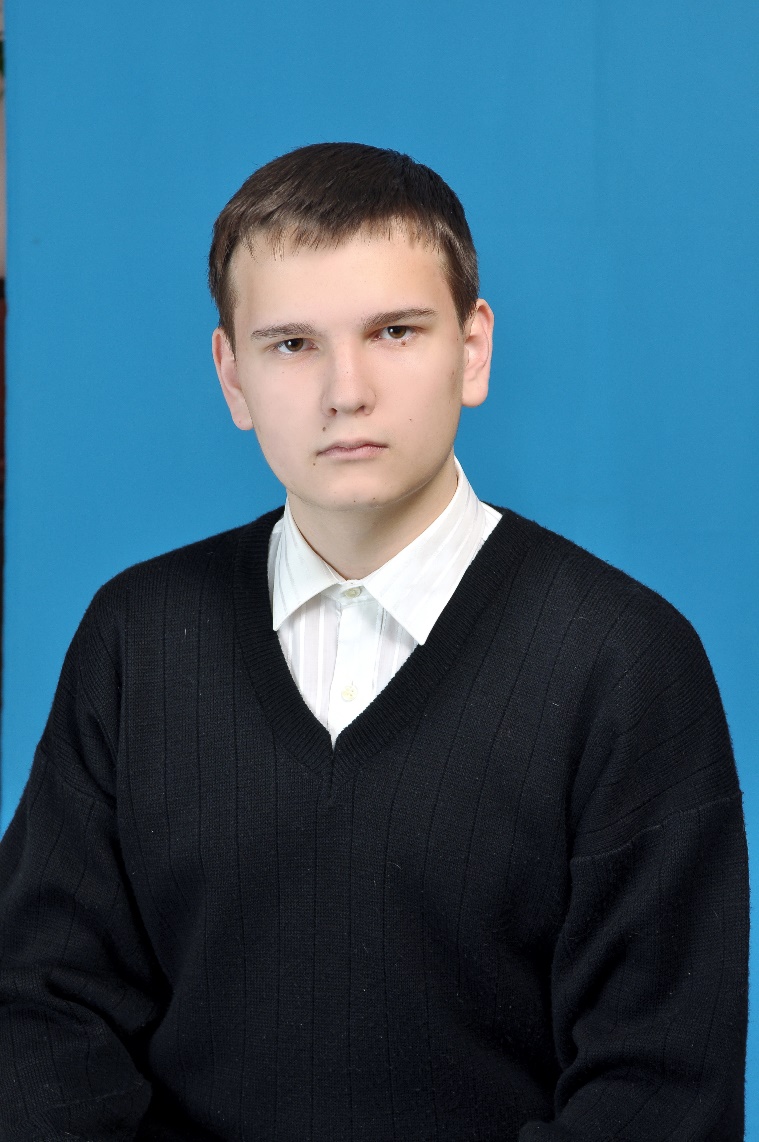 Призёр муниципального этапа всероссийской олимпиады школьников по: 
информатике и ИКТ,
истории,
технологии.
Крюков Андрей 11-В класс
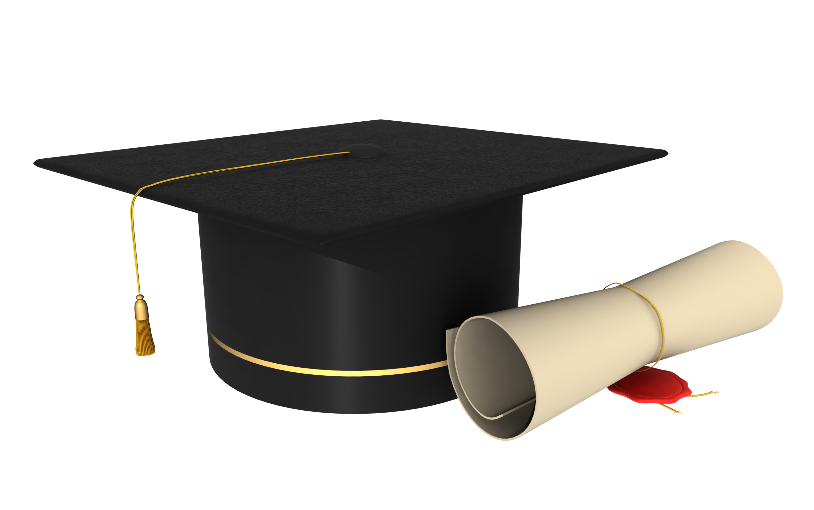 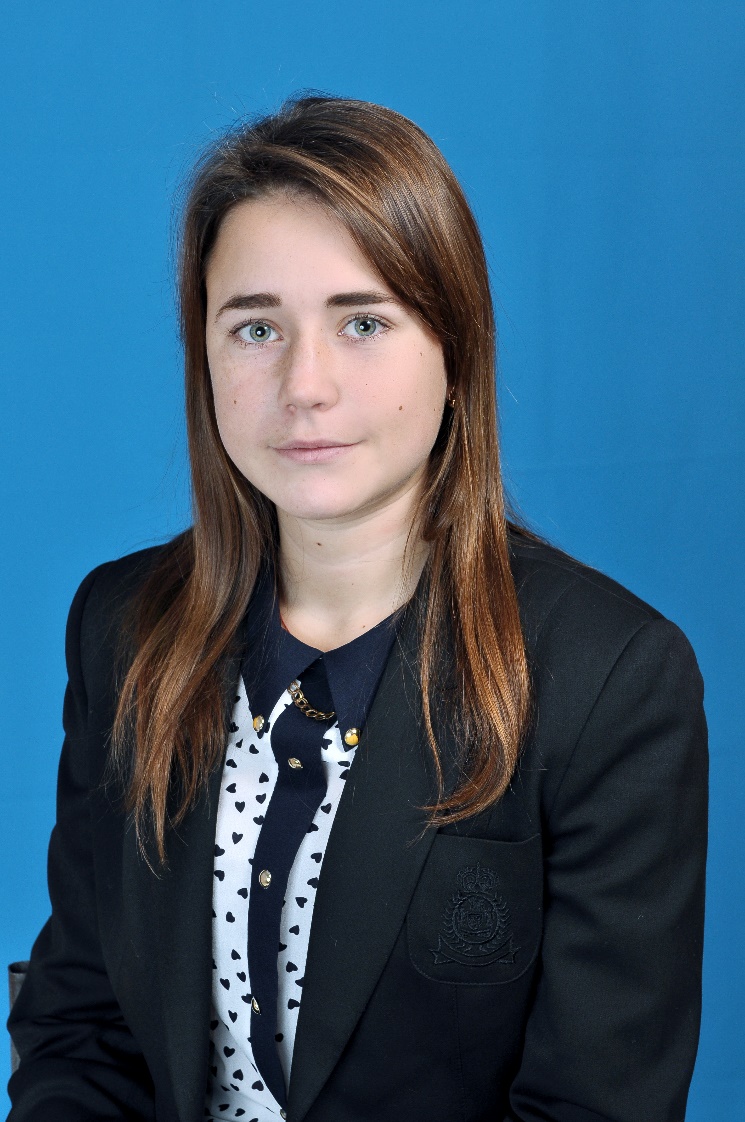 Призёр муниципального этапа всероссийской олимпиады школьников по биологии.
Данилова Нина 
11-В класс
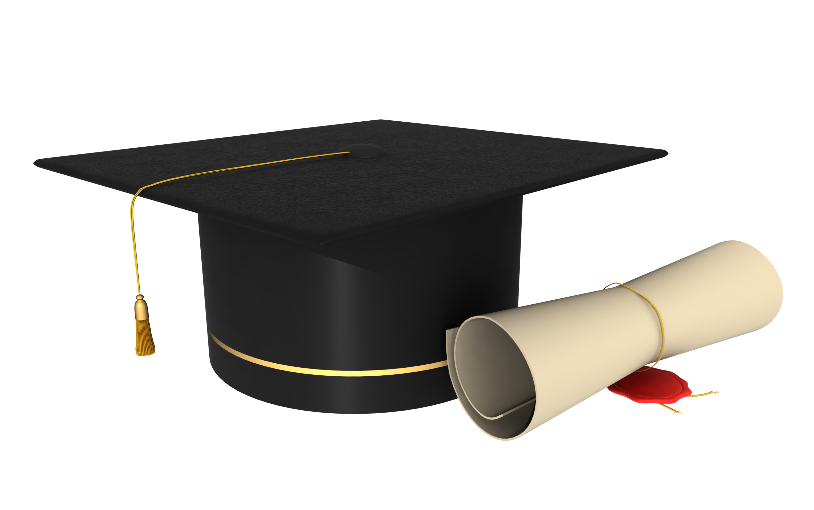 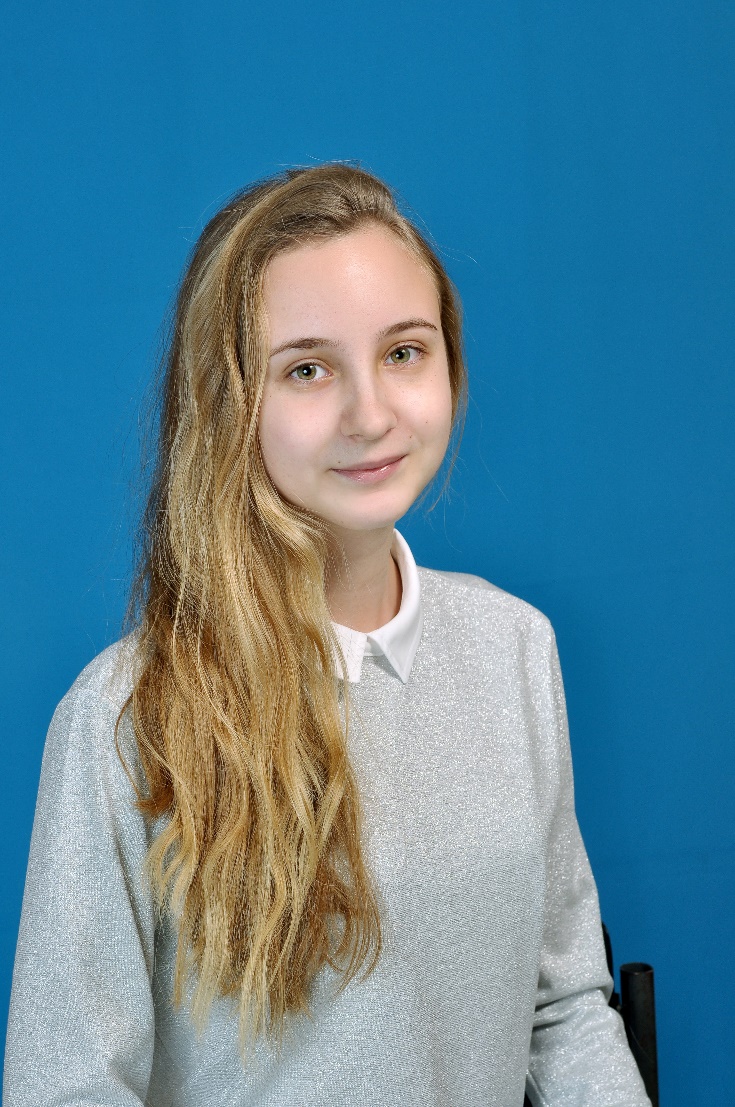 Призёр муниципального этапа всероссийской олимпиады школьников по:
русскому языку, 
английскому языку.
Чуниховская Юлия
11-А класс
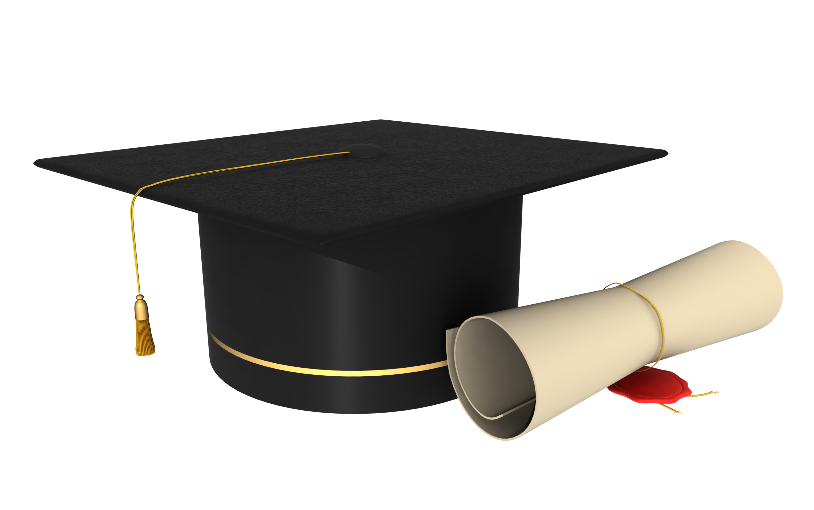 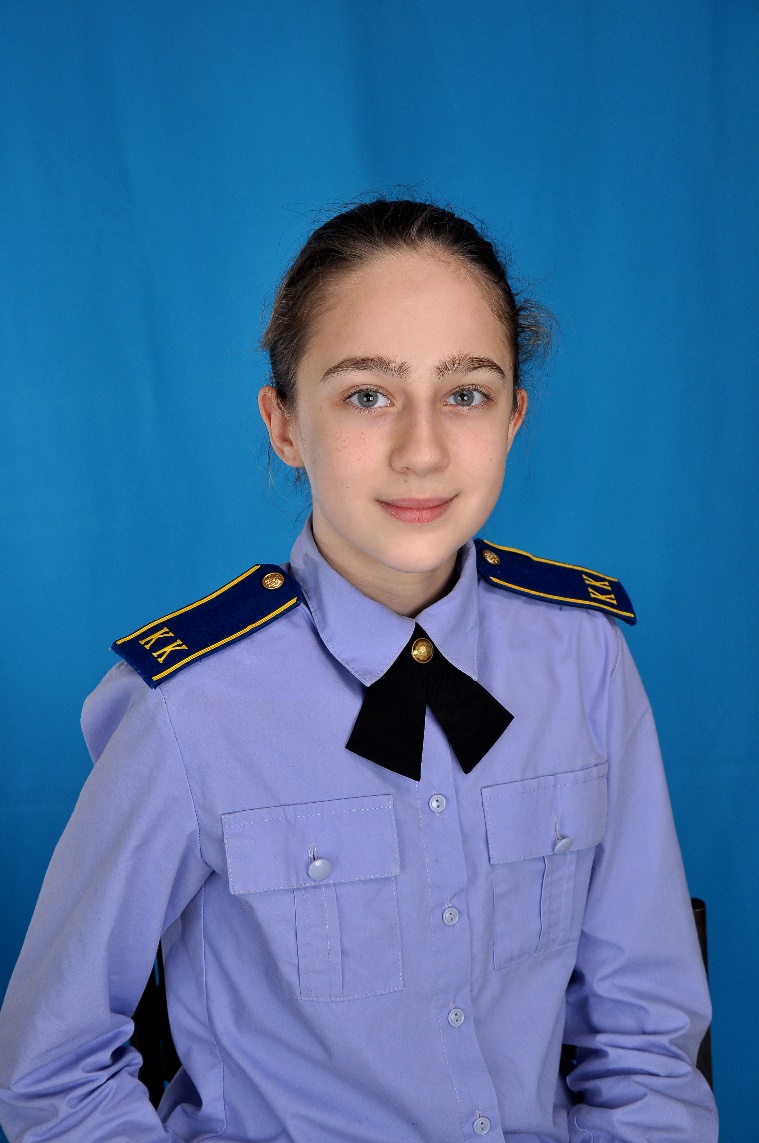 Победитель муниципального этапа всероссийской олимпиады школьников по  технологии.
Призёр муниципального этапа всероссийской олимпиады школьников по: 
биологии,
физической культуре.
Новикова Маргарита
7-А класс
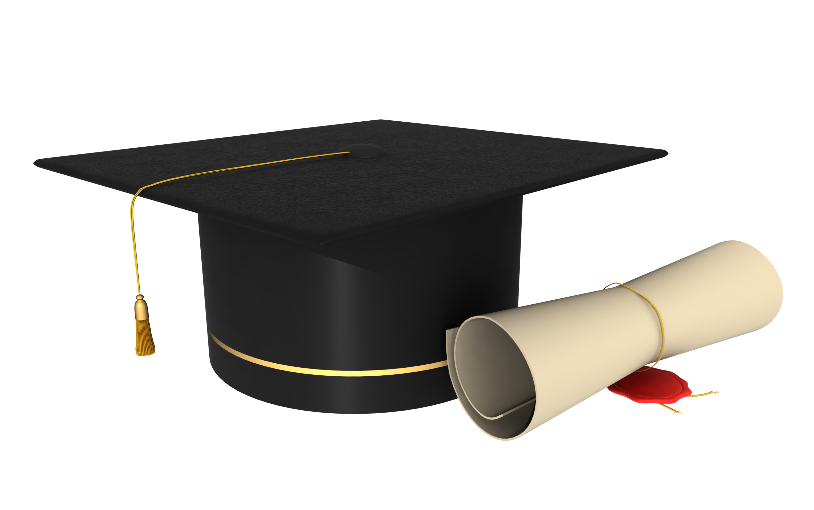 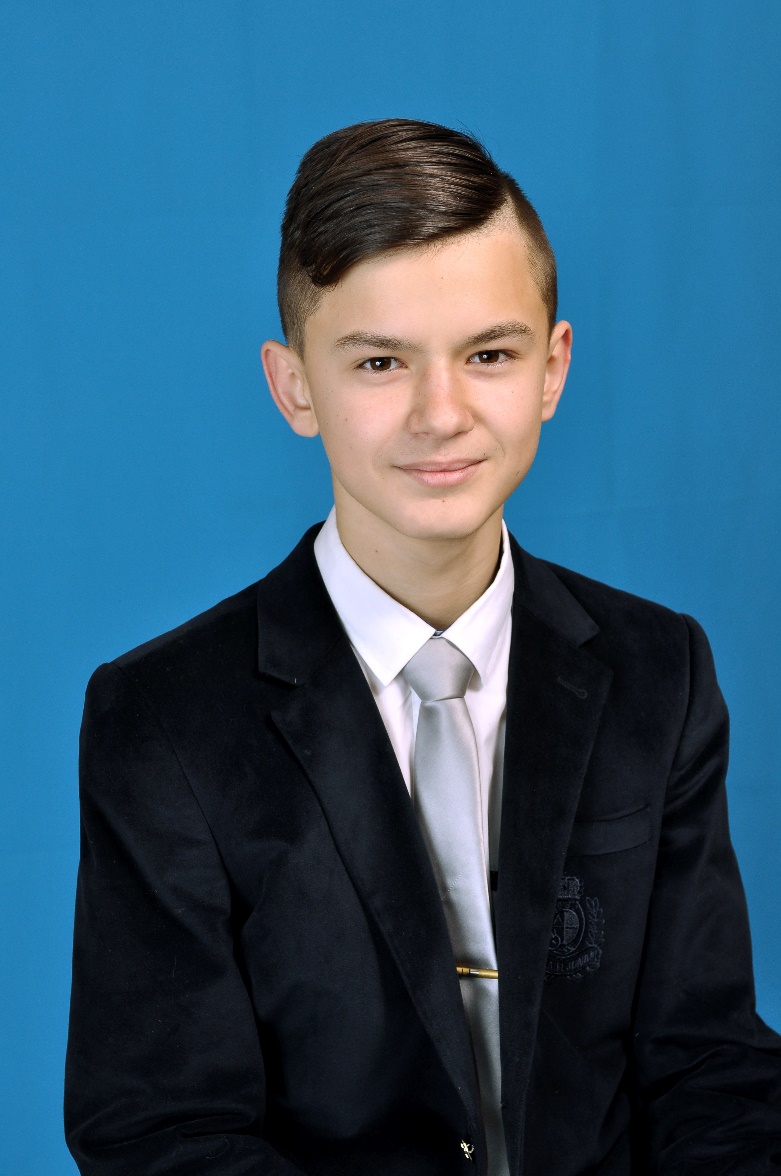 Победитель муниципального этапа всероссийской олимпиады школьников по географии. 
Призёр муниципального этапа всероссийской олимпиады школьников по технологии.
Корень Владислав
9-В класс
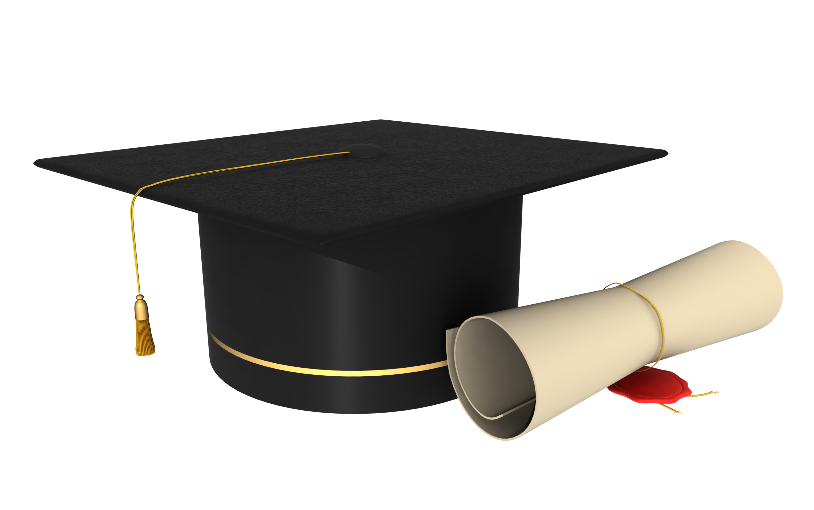 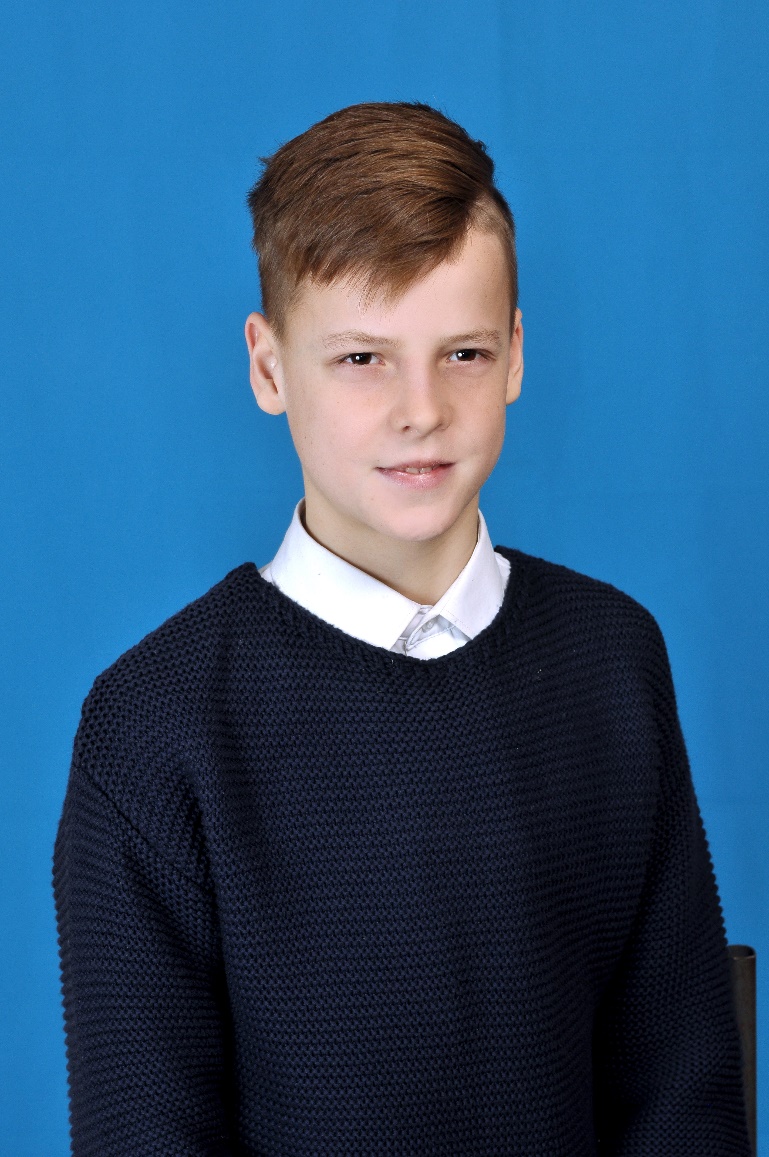 Призёр муниципального этапа всероссийской олимпиады школьников по: 
истории,
технологии.
Ушаков Кирилл 10-А класс
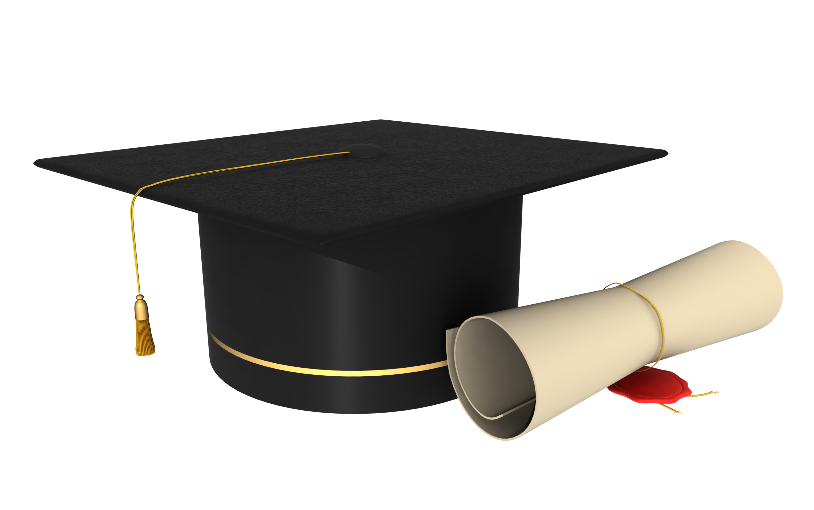 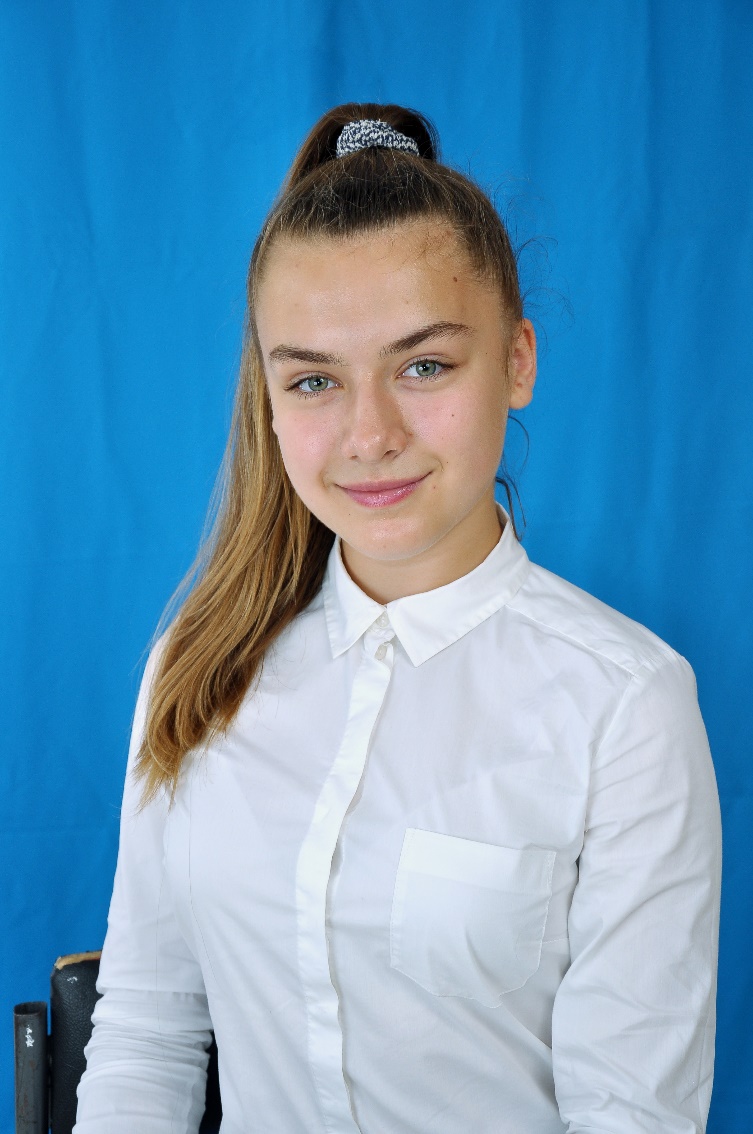 Призёр муниципального этапа всероссийской олимпиады школьников по: 
математике,
географии.
Котляр Анастасия
8-А класс
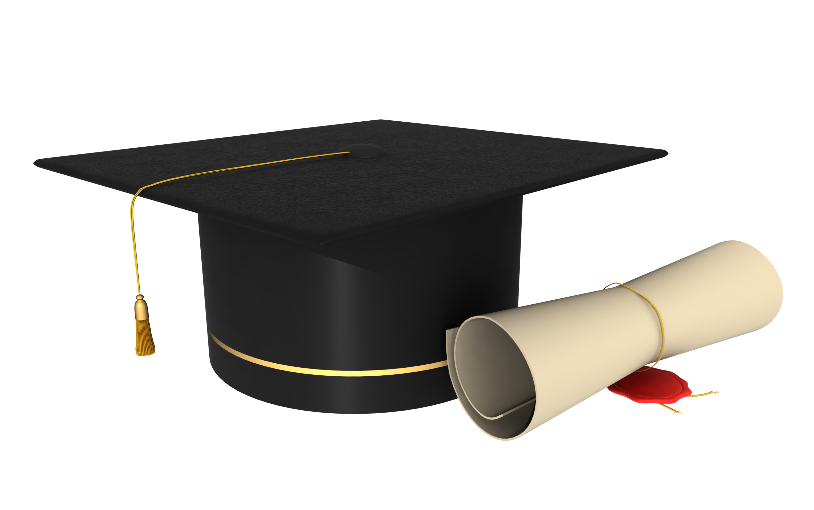 Победители муниципального этапа     
всероссийской олимпиады школьников 
по технологии:
- Матясова Мария, 10-А класс
- Воробьева Дарья, 8-В класс
- Потехин Дмитрий,  11-В класс
- Рябов Иван, 10-Б класс 
- Сагин Александр, 8-Б класс
- Майоров Степан, 7-Г класс
Призёры муниципального этапа всероссийской олимпиады школьников:
- Булгаков Сергей (11-А) по информатике и ИКТ 
- Кислый Андрей (11-А) по ОБЖ 
- Кибальников Сергей (11-А) по ОБЖ
- Нерушак Никита (11-В) по обществознанию
- Павлюченко Спартак (11-В) по обществознанию
- Лукьянец Анастасия (11-В) по физической культуре
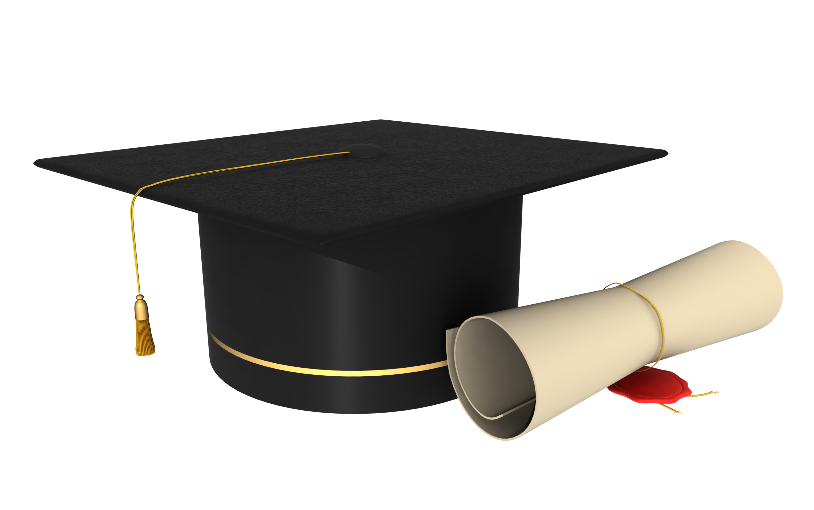 Призёры муниципального этапа 
всероссийской олимпиады школьников:

- Мамутова	Тамила (10-А) по обществознанию
-Марценишена Полина (10-А) по физической культуре
- Малыш Максим (10-А) по технологии
- Петренко	Руслана (10-Б) по обществознанию
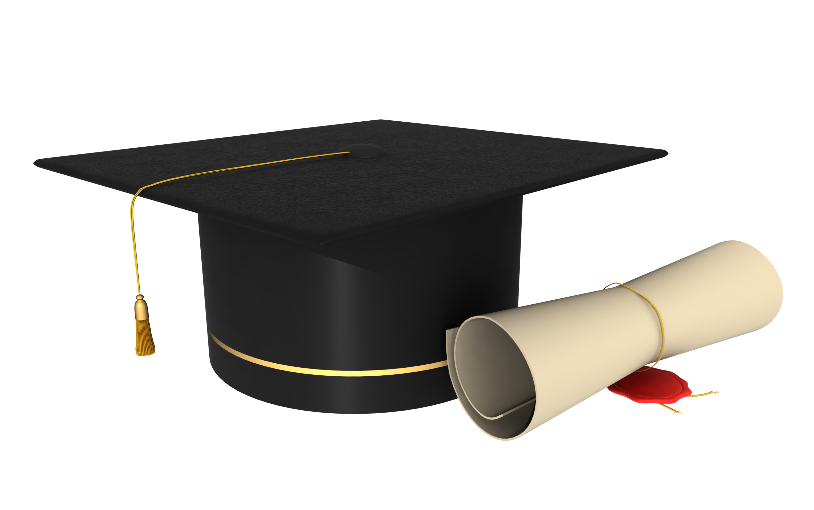 Призёры муниципального этапа всероссийской олимпиады школьников:
- Осьминина Патрисия (8-А) по английскому языку
- Алавердян Гор (8-В) по физической культуре
- Ануфриева Анастасия (8-Б) по основам безопасности жизнедеятельности
- Филиппов Никита (8-Б) по технологии
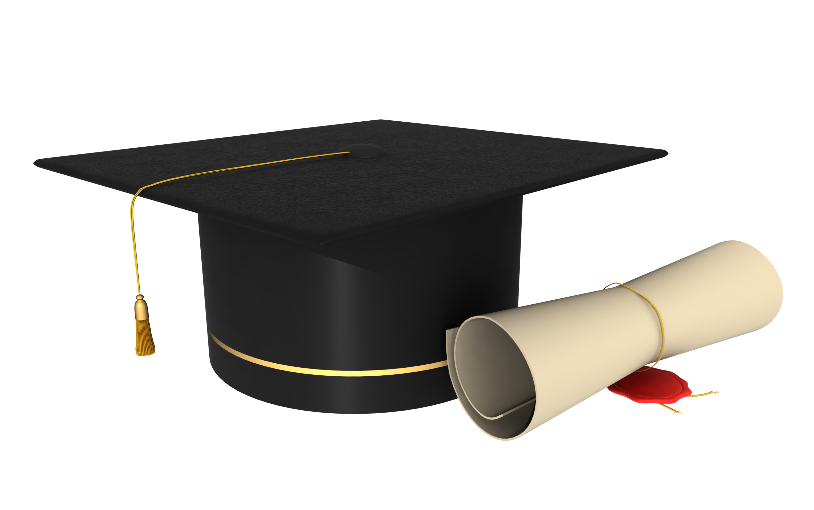 Призёры муниципального этапа всероссийской олимпиады школьников:

- Мошегова Юлия (7-А) по математике
- Стрюкова	Кристина (7-А) по экологии     
- Орищенко Анна (7-Г) по технологии
 - Кравченко	Анна (6-К) по литературе
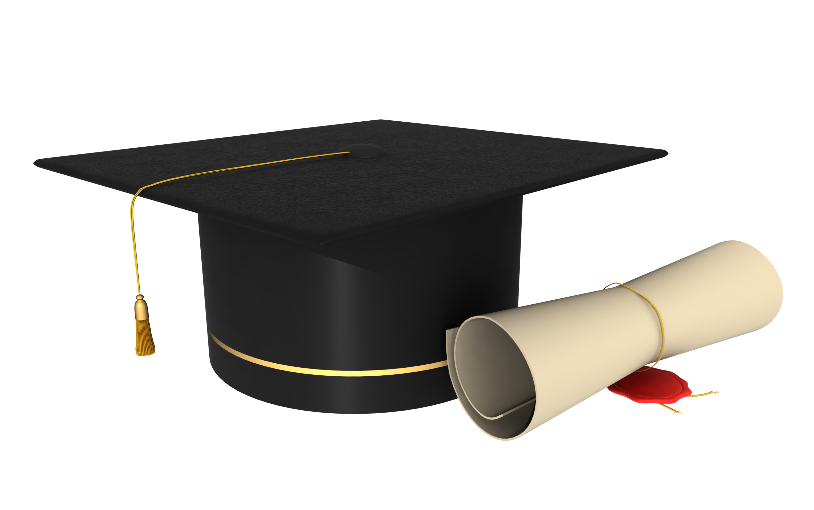 Победитель I этапа Республиканского конкурса-защиты научно-исследовательских работ учащихся-членов МАН «Искатель», секция «психология» 
Байдикова Арина, 10-Б класс
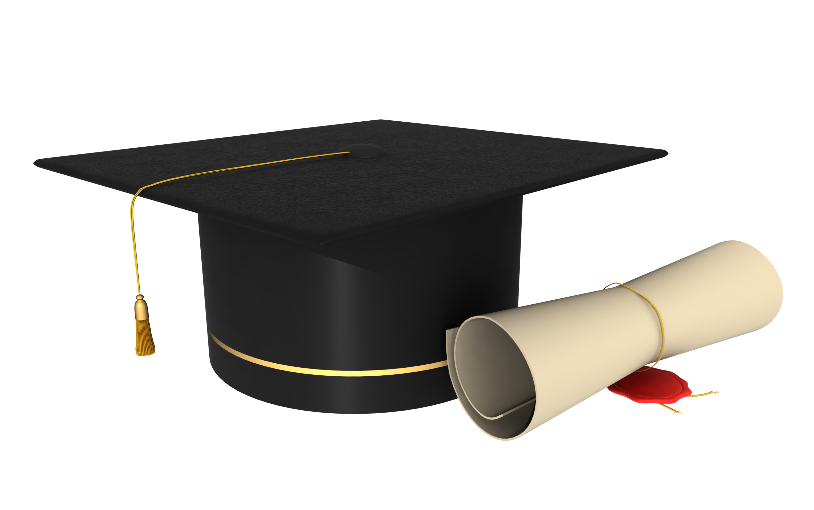 Призёр I этапа Республиканского конкурса-защиты научно-исследовательских работ учащихся-членов МАН «Искатель», секция «психология» 
Михайлова Владислава, 10-Б класс
Школа гордится своими учениками!
Дальнейших Вам успехов и достижений!
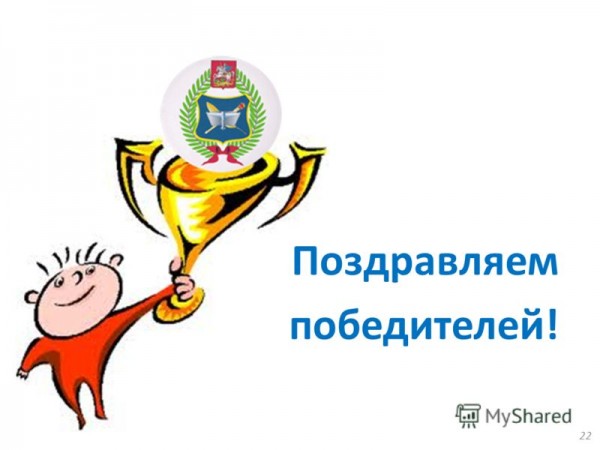 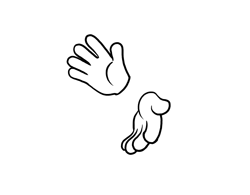 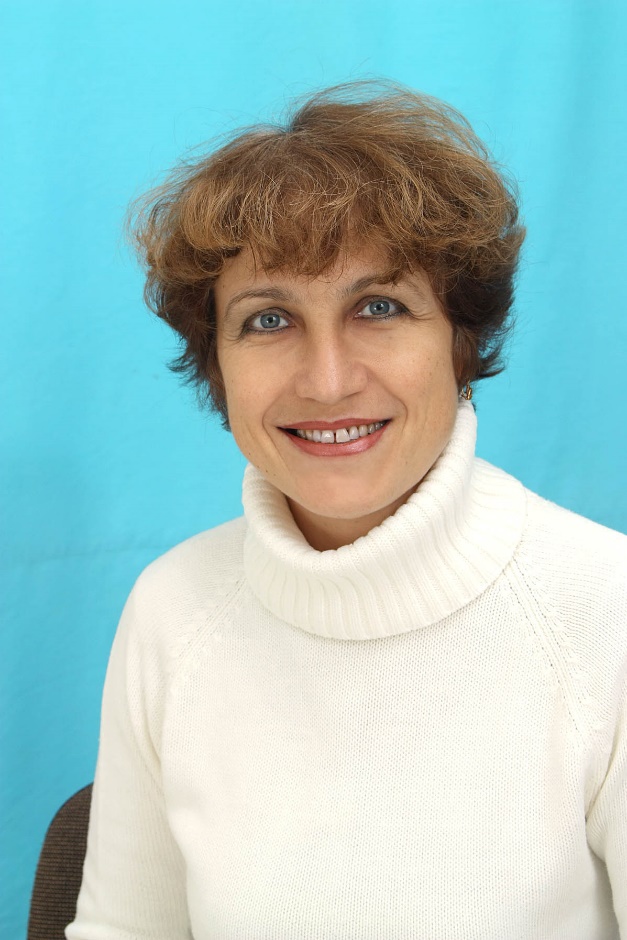 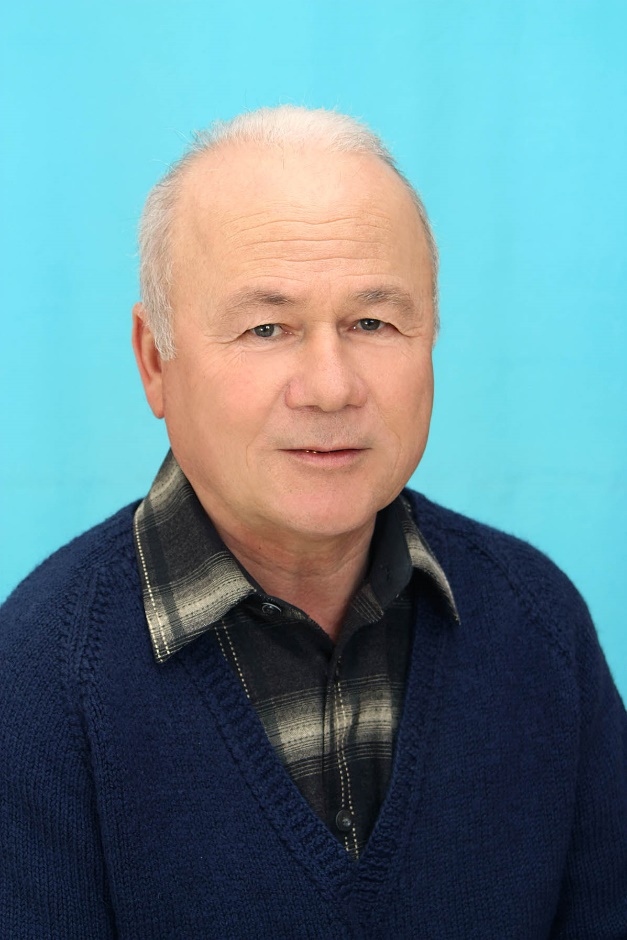 Минаев Риза Мустафаевич
учитель технологии
6 победителей и 5 призёров
Гаевская 
Галина Кузьминична
учитель технологии 
3 победителя и 1 призёр
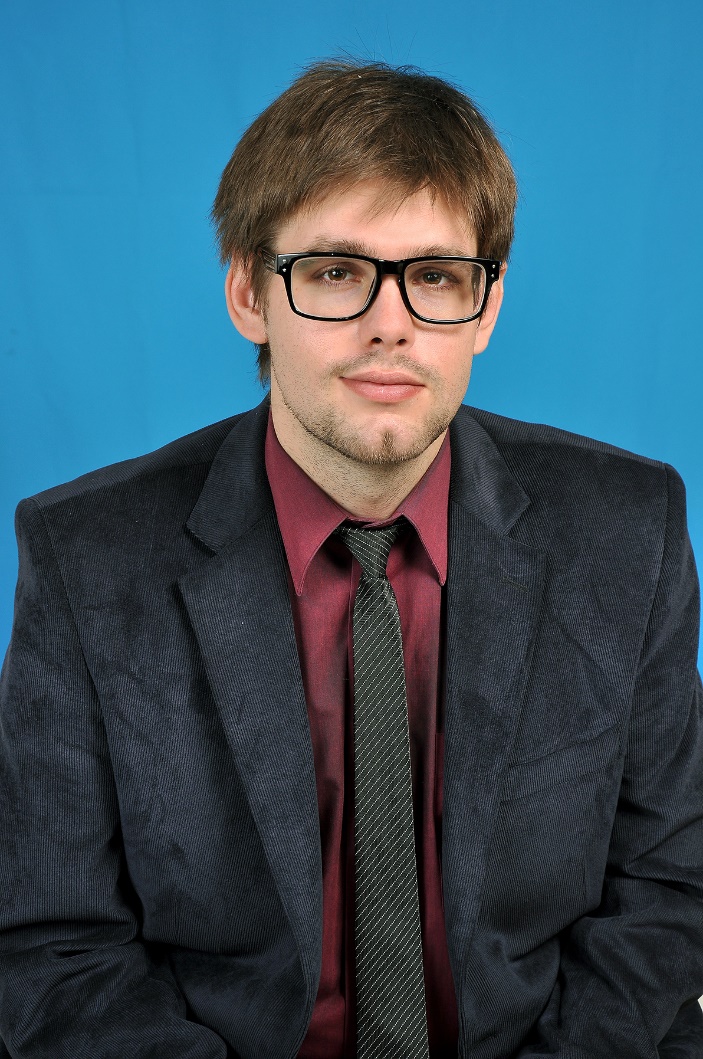 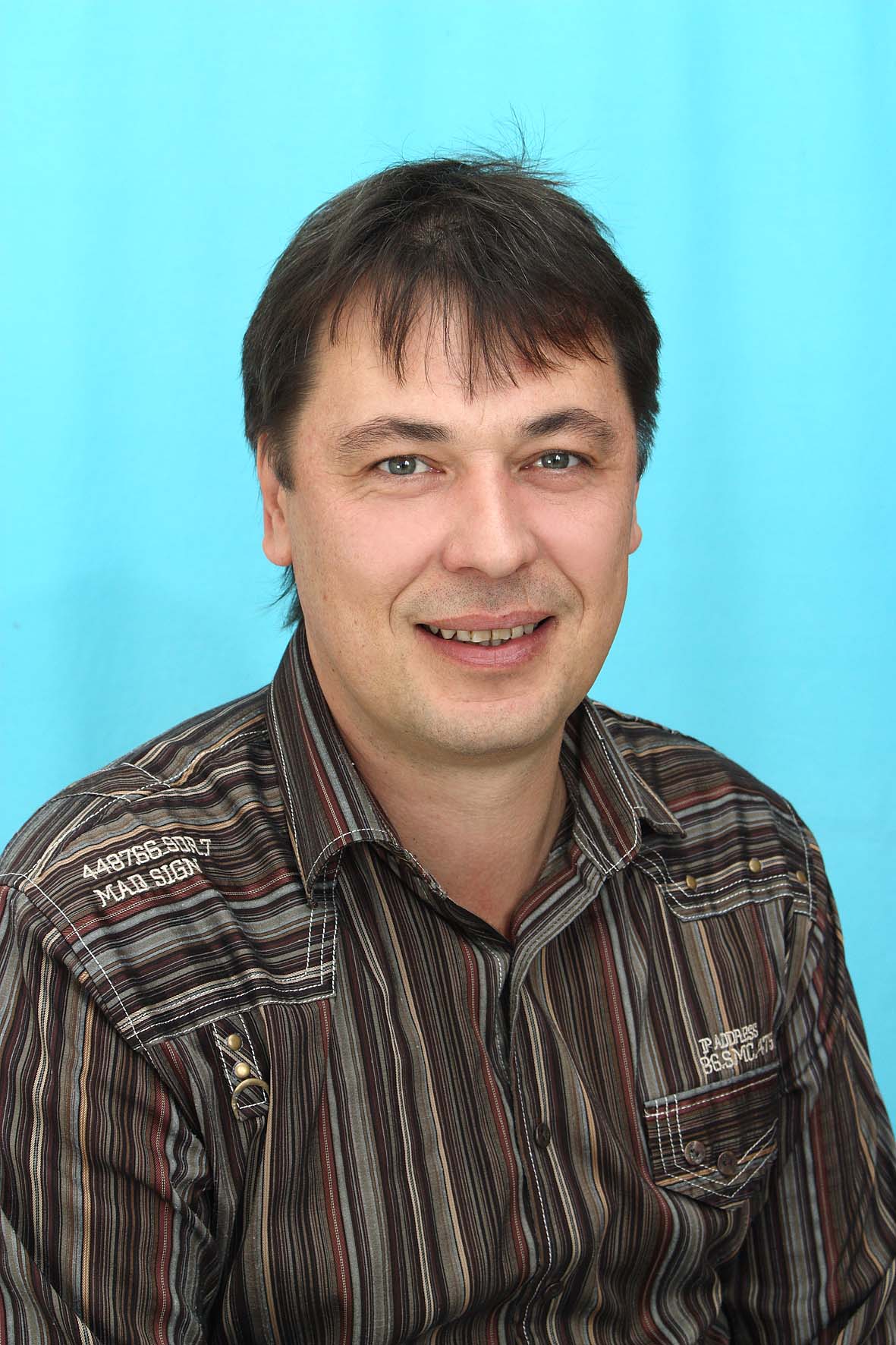 Долецкий Эдуард Владимирович
учитель истории 
и обществознания
1 победитель и 4 призёра
Киселёв Александр Петрович
учитель истории 
и обществознания
4 призёра
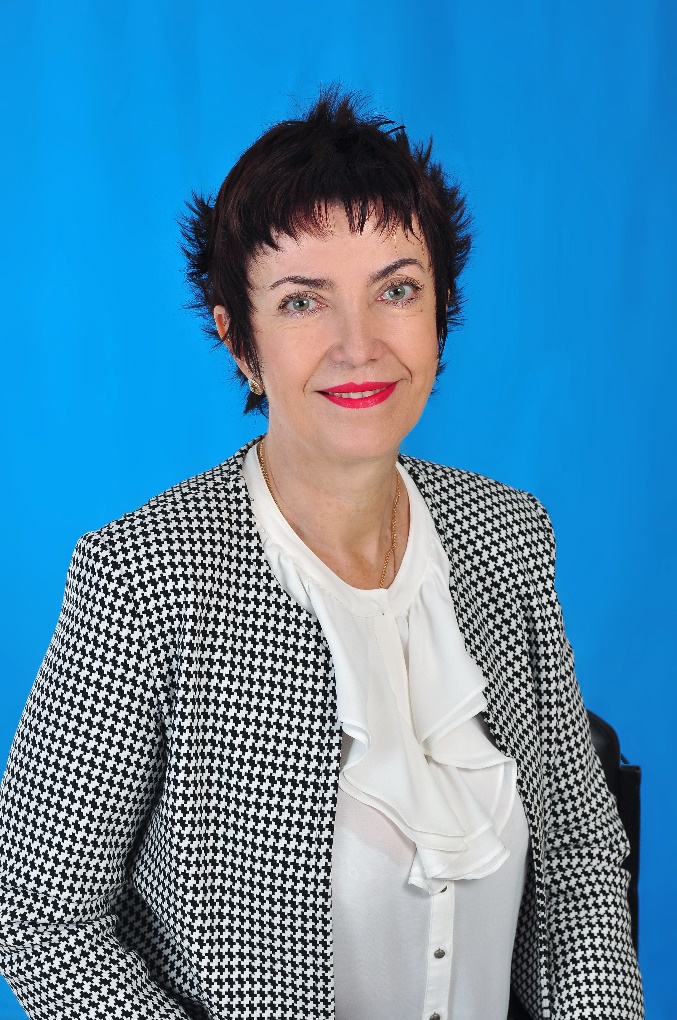 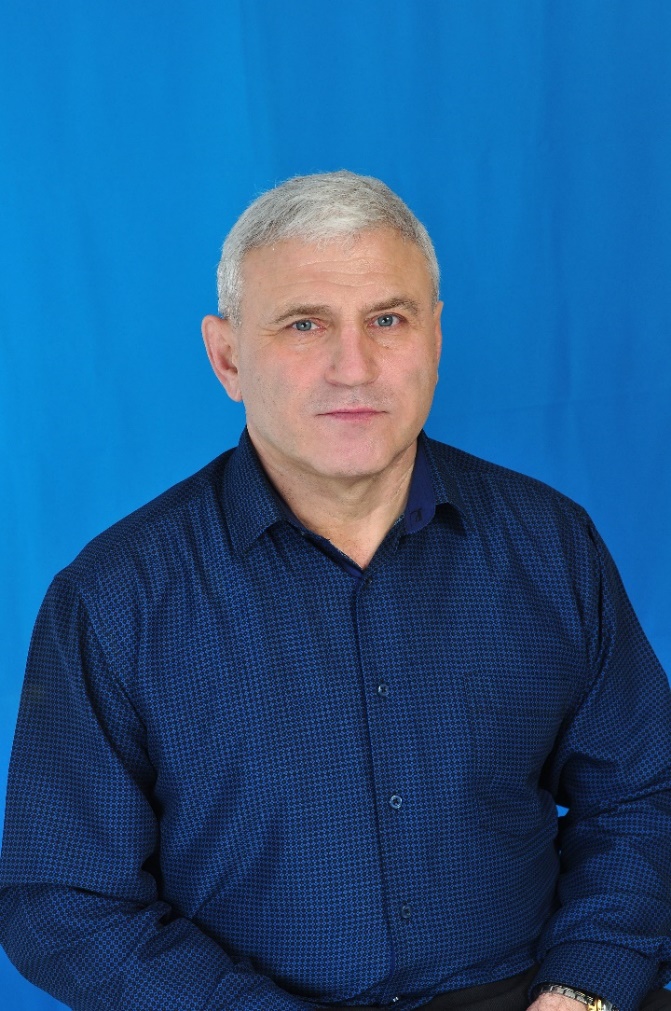 Маслова Наталья Анатольевна
учитель биологии
4 призёра
Зубков Николай Алексеевич
педагог-организатор ОБЖ
3 призёра
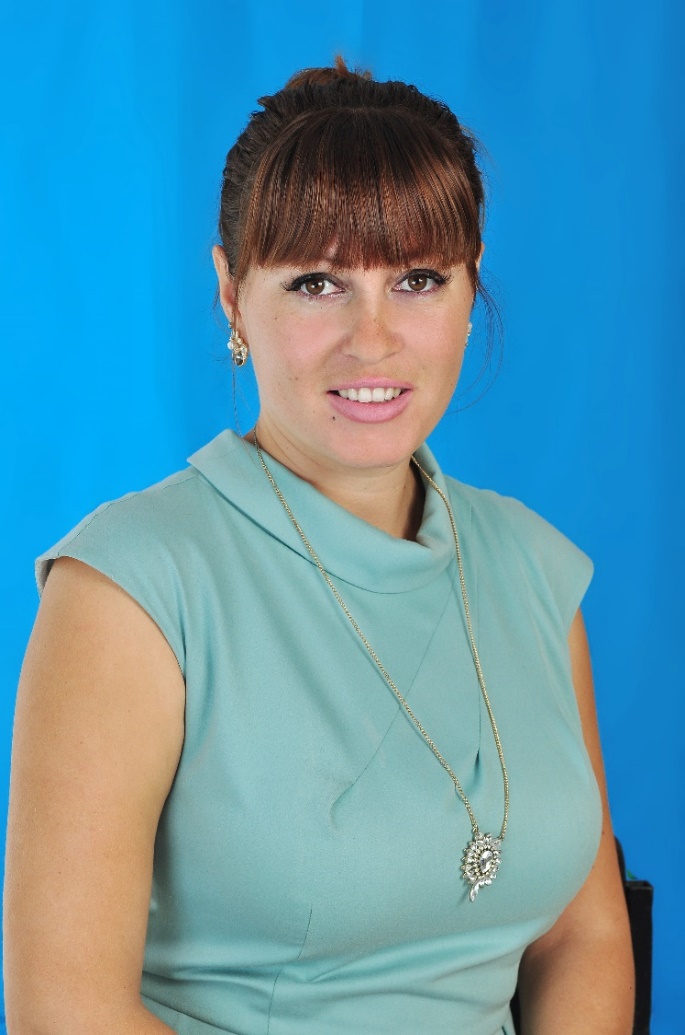 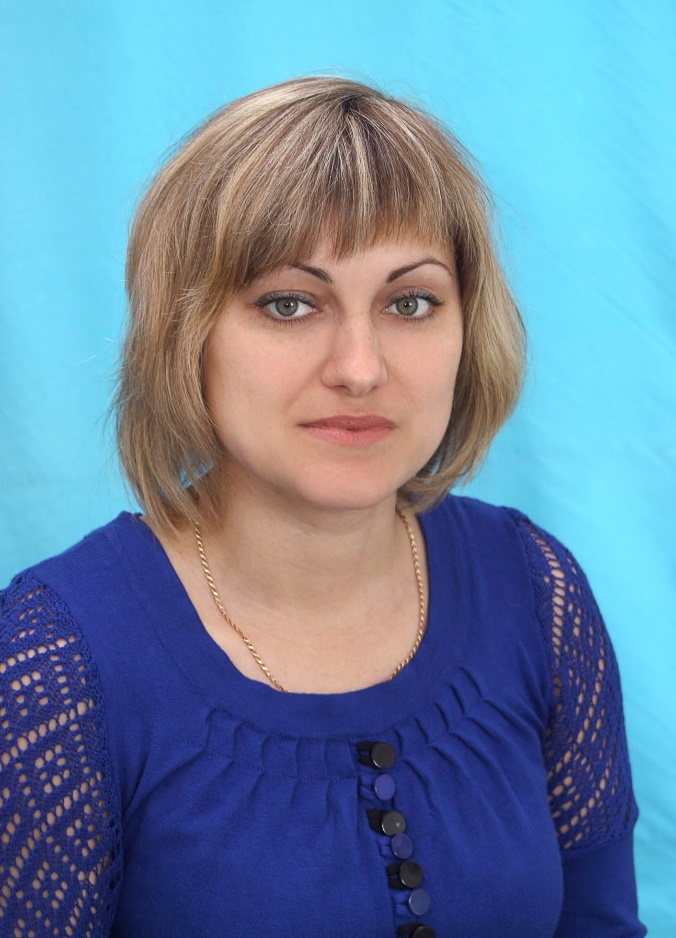 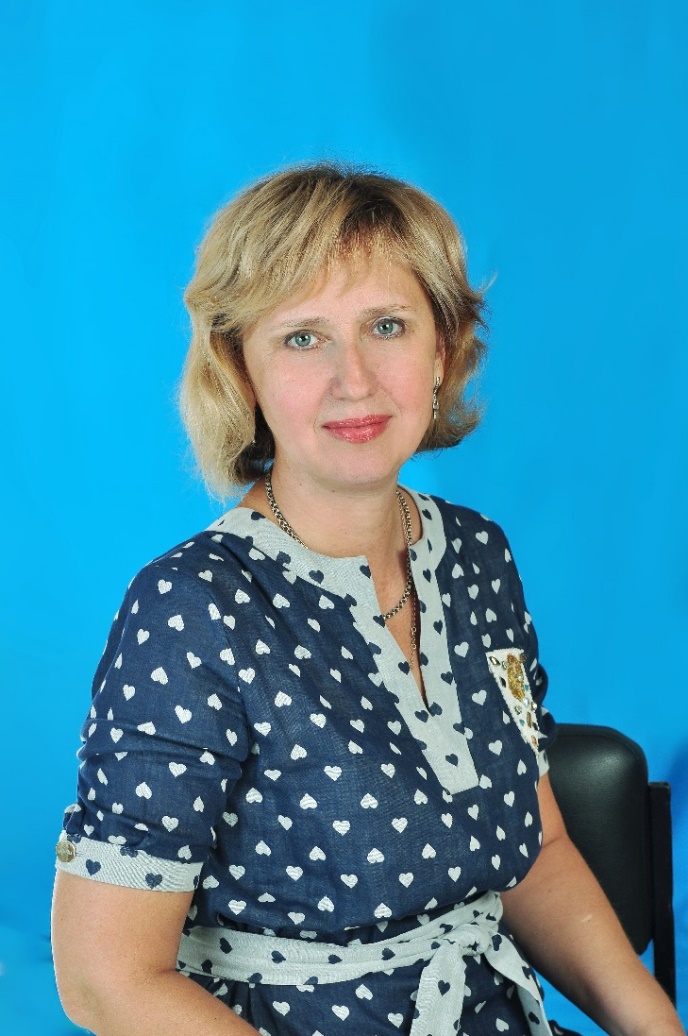 Кислая 
Татьяна Александровна
педагог-психолог
1 победитель и 1 призёр 
57 сессии МАН «Искатель»
Евтошук 
Кристина Валерьевна
учитель географии
1 победитель и 1 призёр
Чан 
Светлана Викторовна
учитель химии
 2 призёра
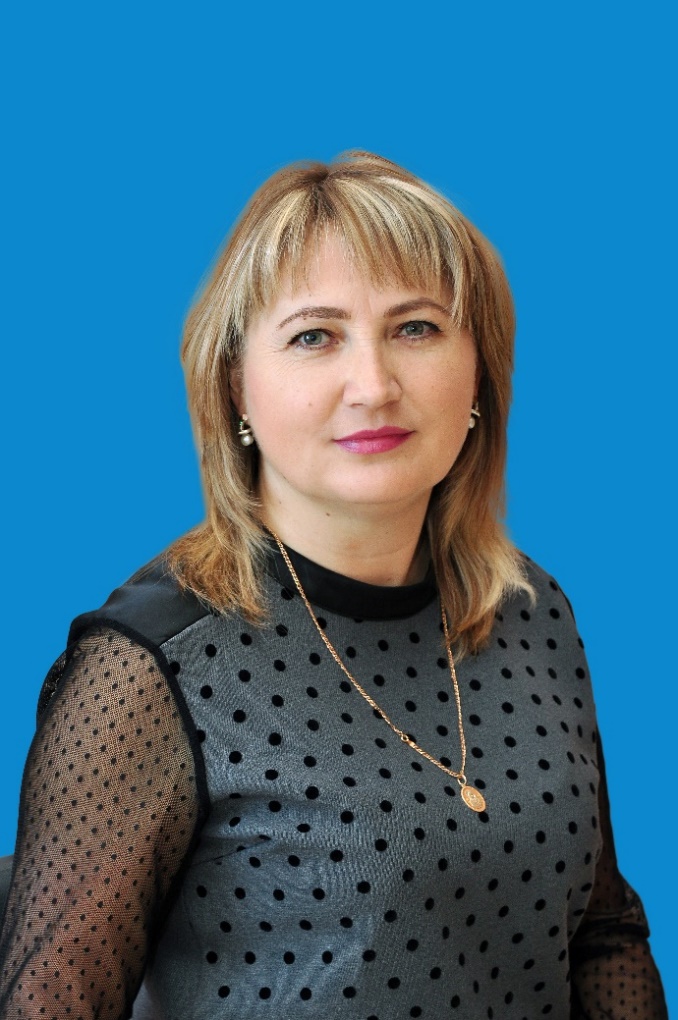 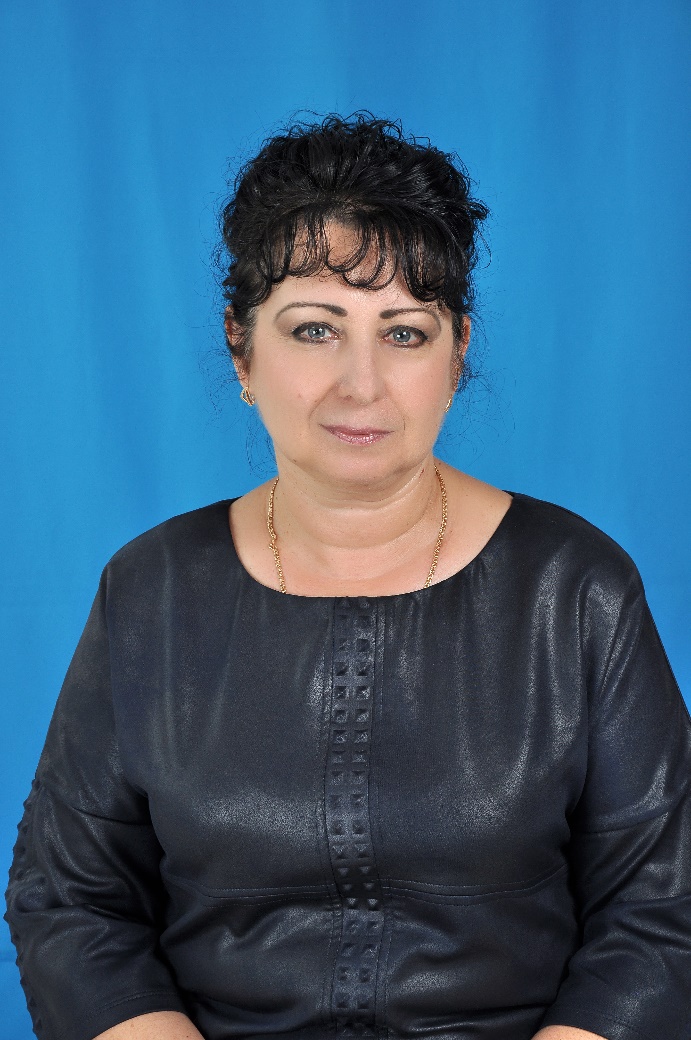 Кравченко Валентина Петровна
учитель русского языка и литературы
1 победитель
Борзыкина Елена Борисовна
учитель русского языка и литературы 
2 призёра
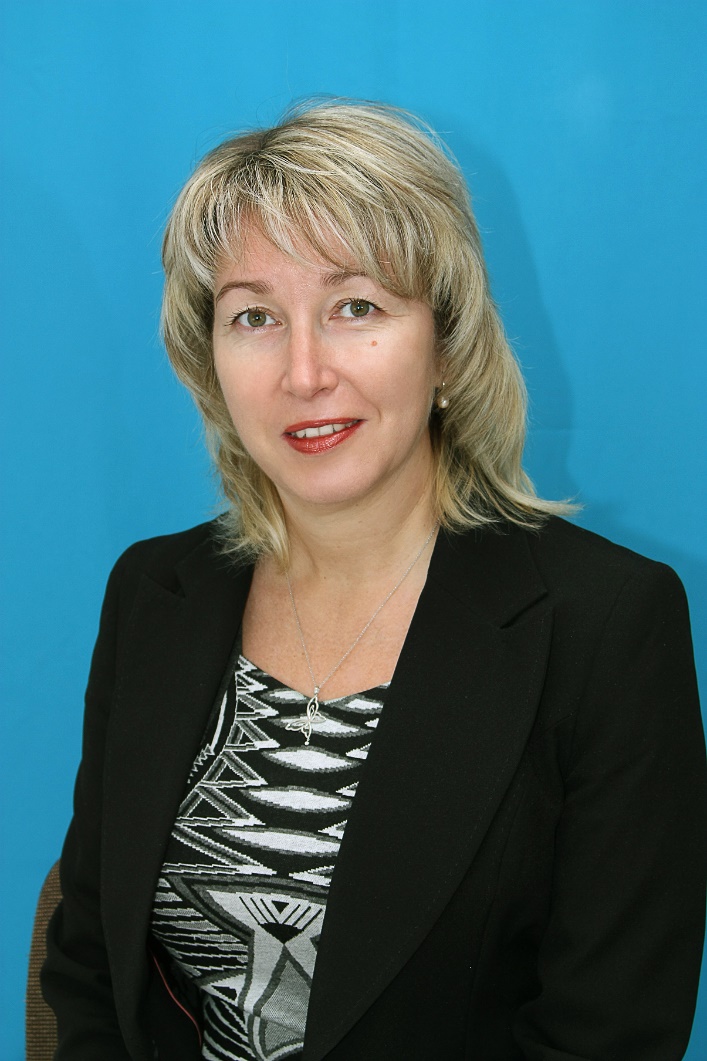 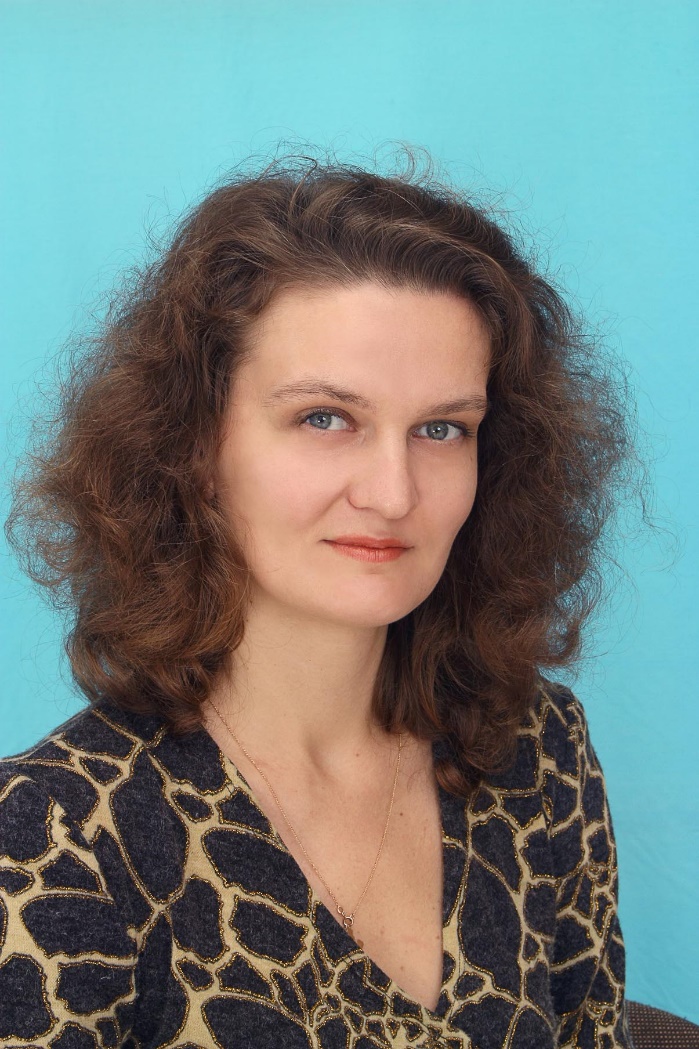 Хорошева Елена Ярославовна
учитель математики
 2 призёра
Громенко Татьяна Петровна
учитель информатики
 2 призёра
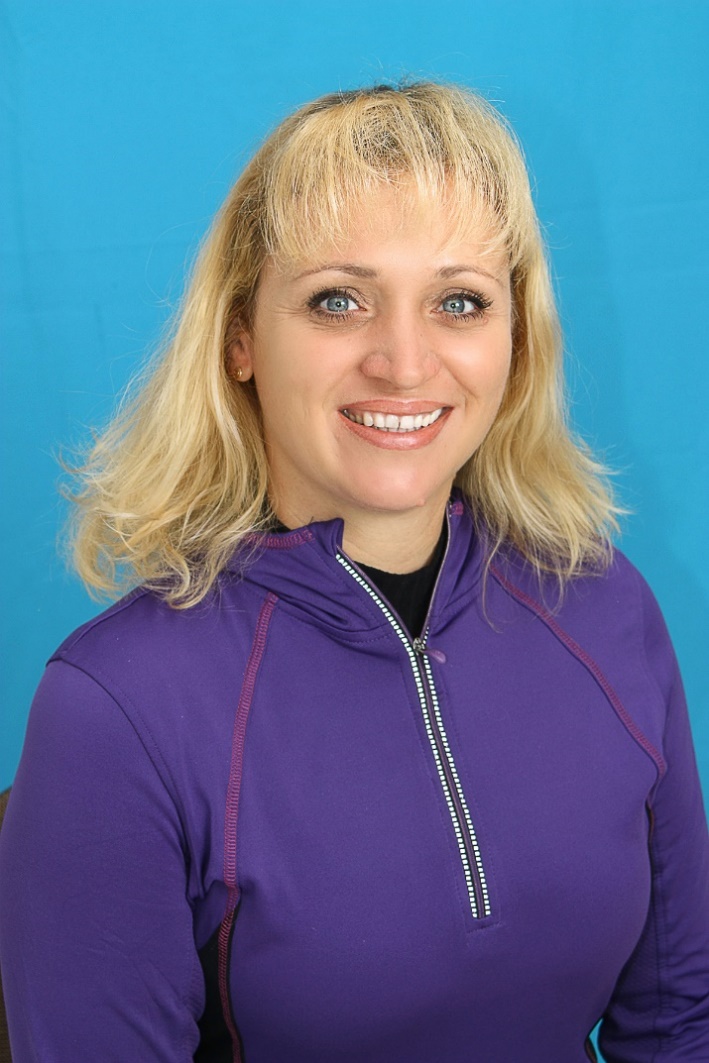 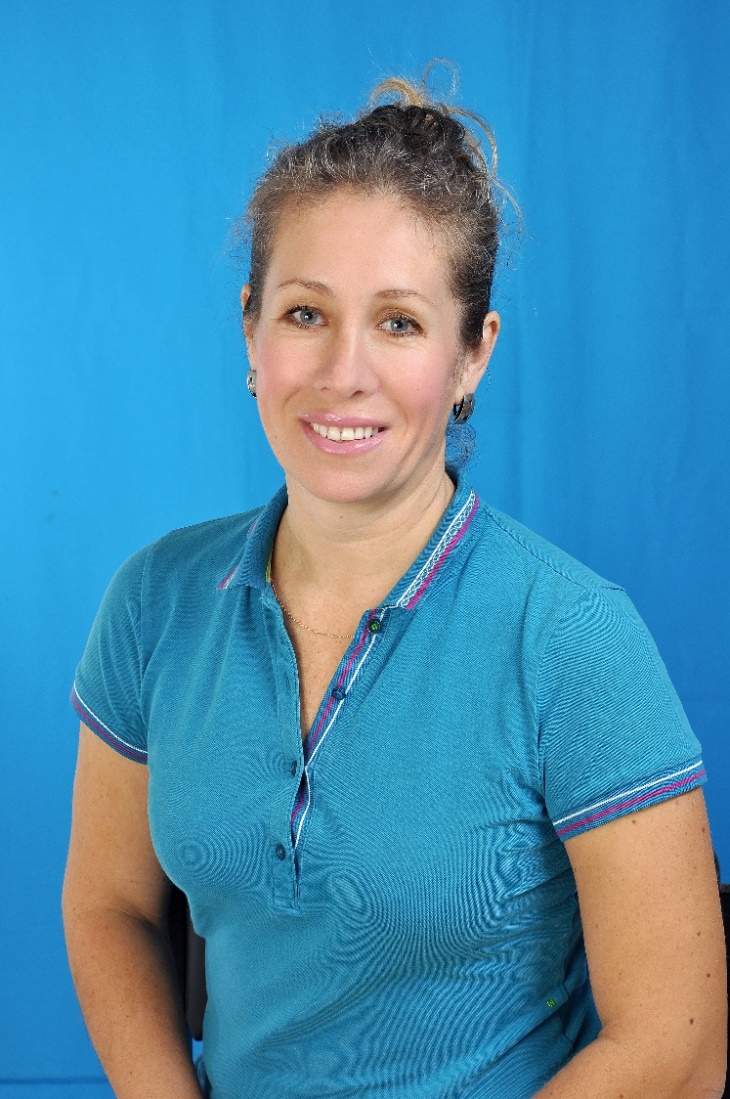 Мусатюк 
Юлия Викторовна
учитель физической культуры
 2 призёра
Болдырева 
Лина Михайловна
учитель физической культуры
 2 призёра
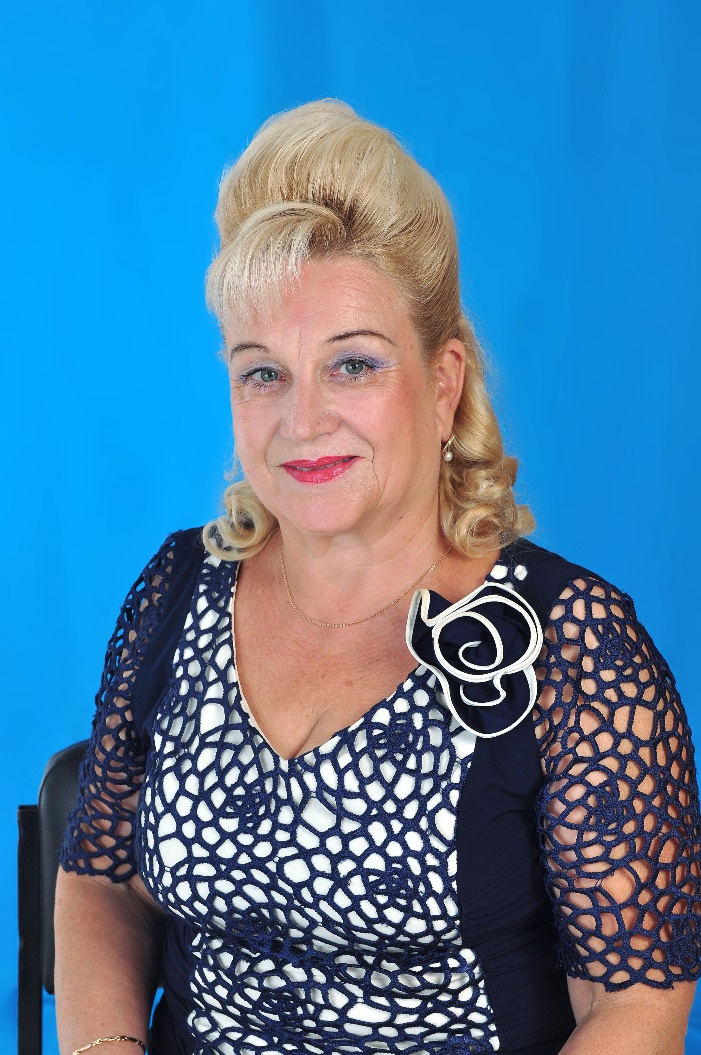 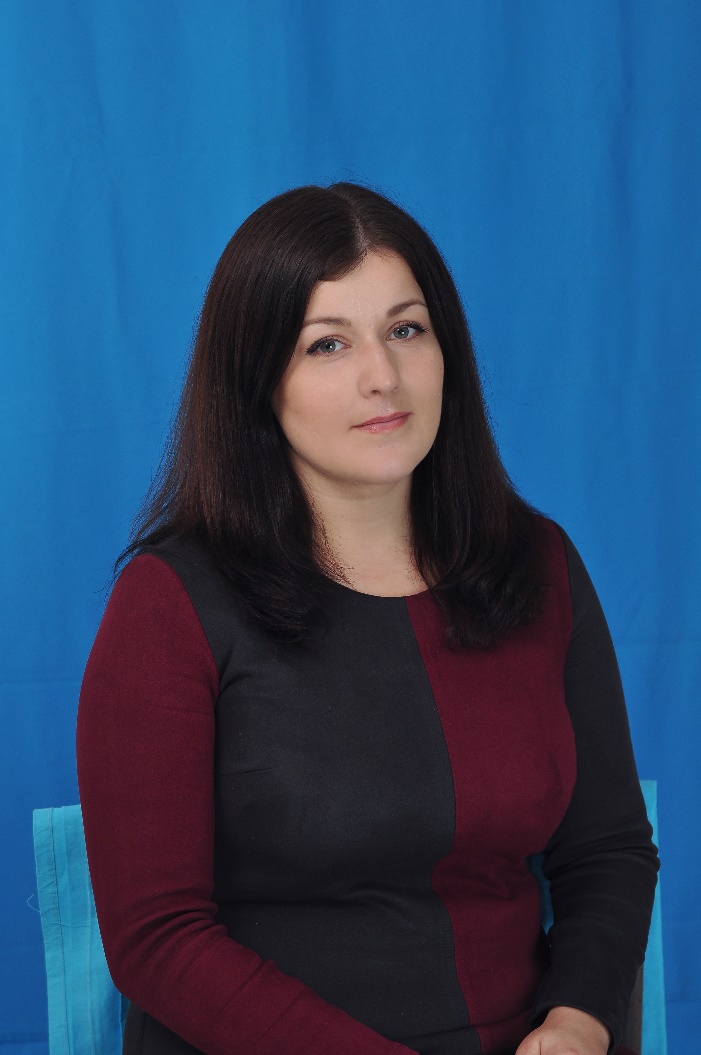 Пименовская
Яна Валерьевна
учитель географии
1 призёр
Лисовая Любовь Николаевна
учитель биологии
1 призёр
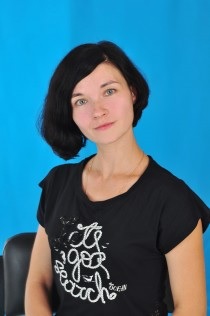 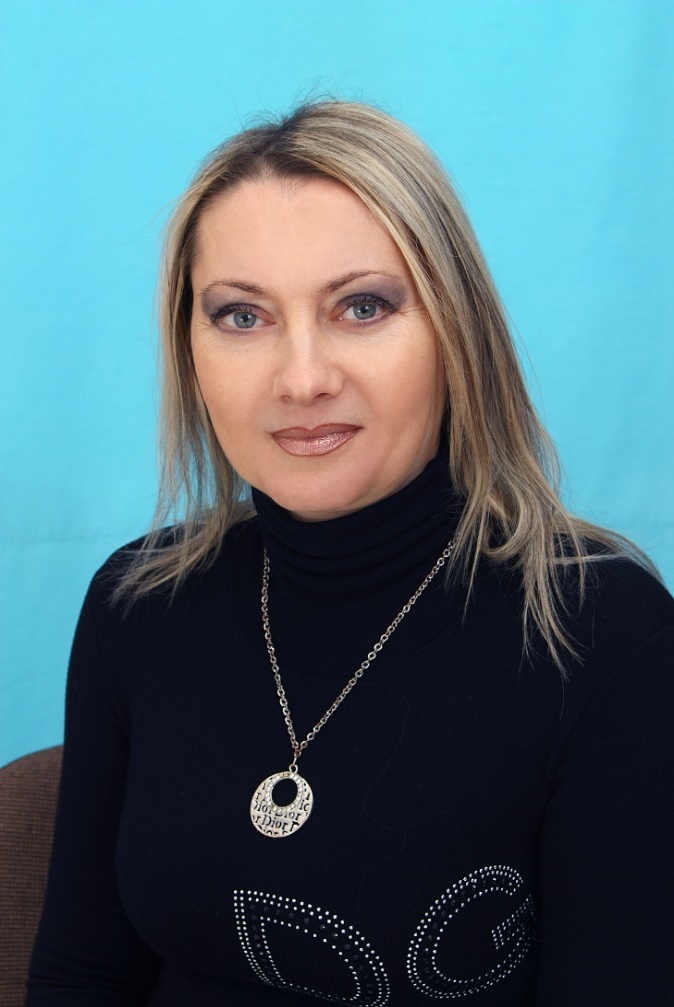 Журавлёва Екатерина Александровна
учитель английского языка
 1 призёр
Песенко Оксана Николаевна
учитель английского языка
 1 призёр
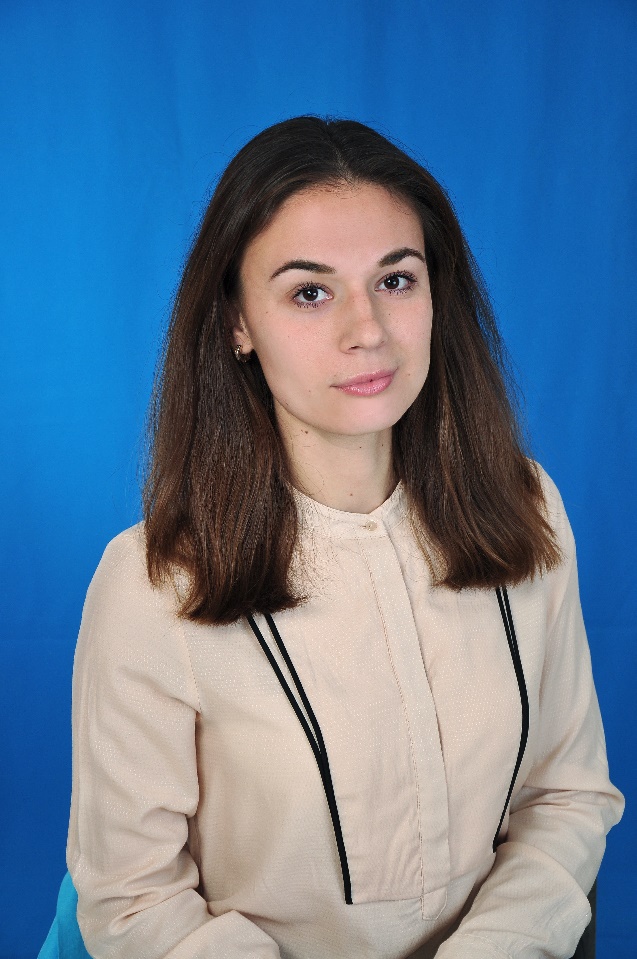 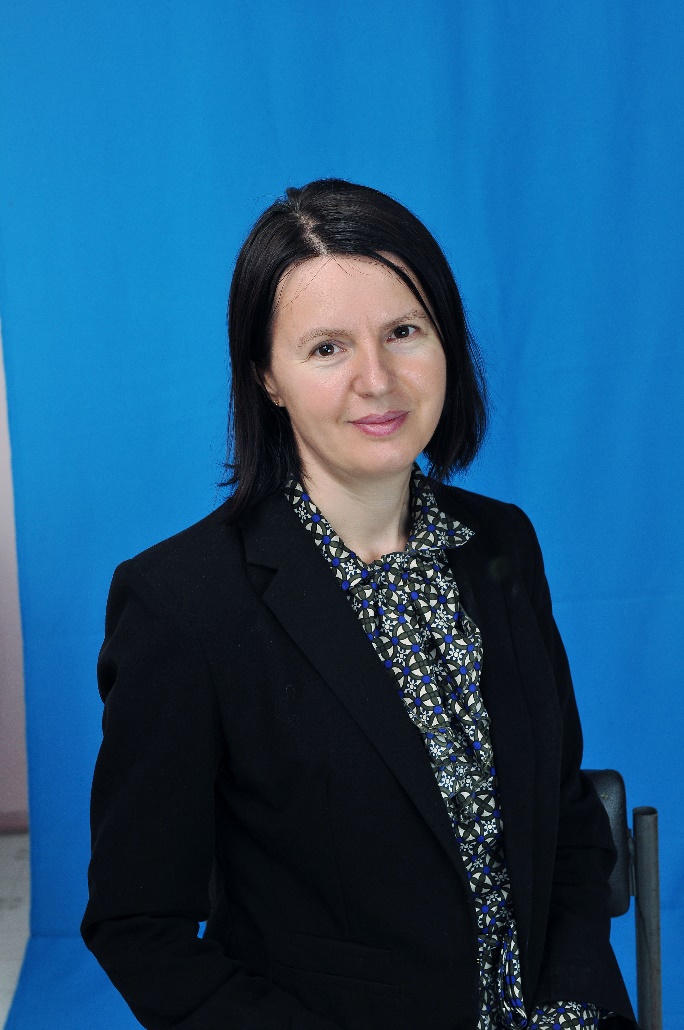 Шалацкая 
Кристина Викторовна
учитель русского языка и литературы
1 призёр
Попова Ирина Сергеевна
учитель астрономии
1 призёр
Мы гордимся своими учителями!
Благодарим за высокий профессионализм!
Успехов Вам и новых побед!
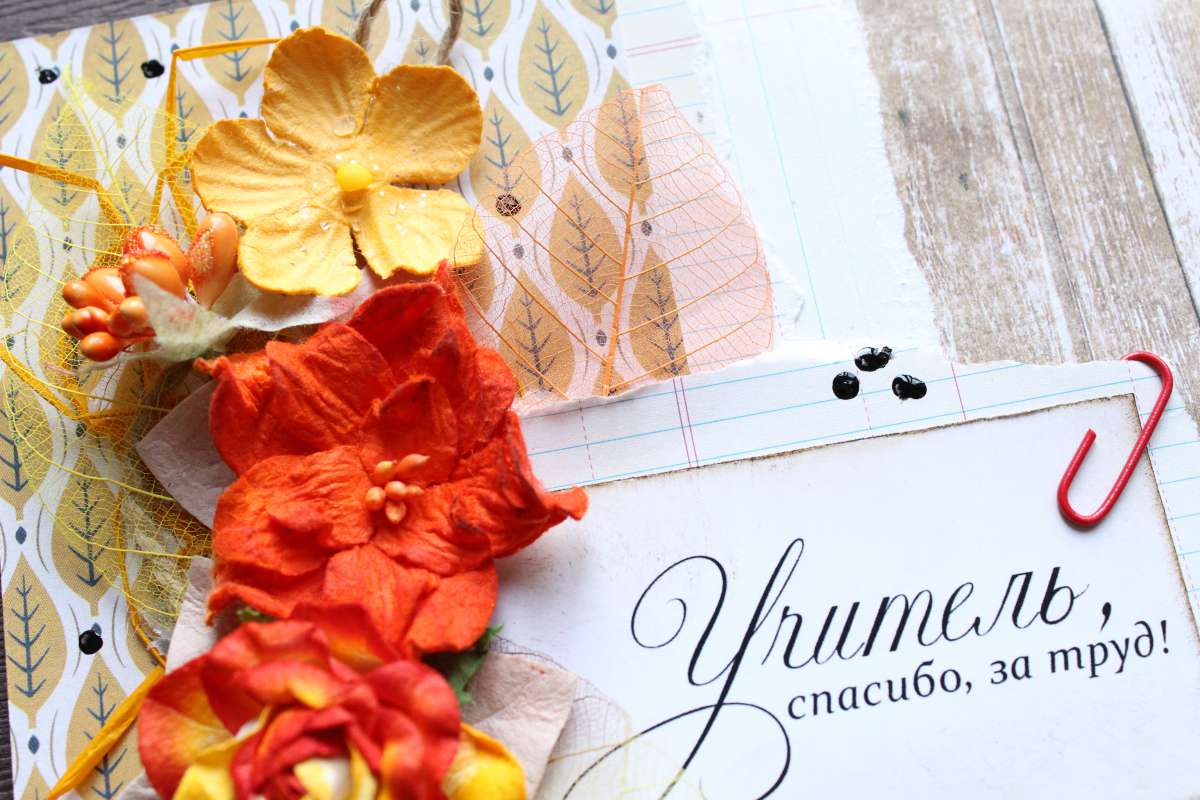